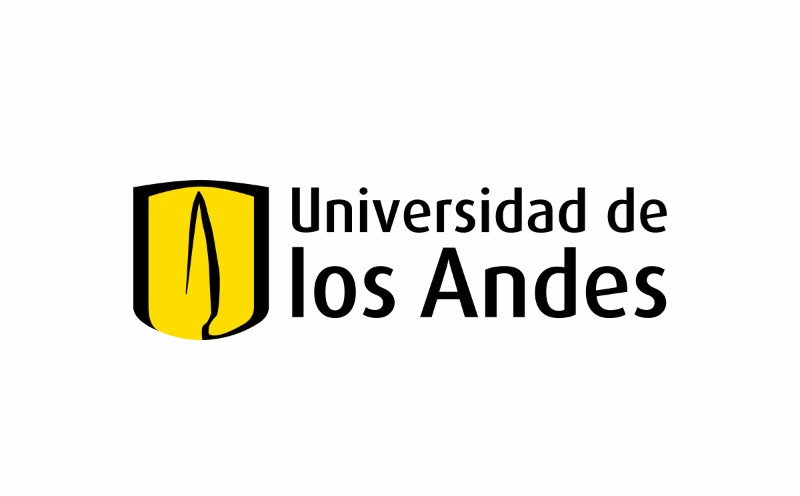 Feasibility of X-ray phase contrast imaging for angiography
Autor: Camilo Rueda Pérez 

Departamento de Física
Facultad de ciencias
Universidad de los Andes
10/2/2023
VI Uniandes Particle Detector School
1
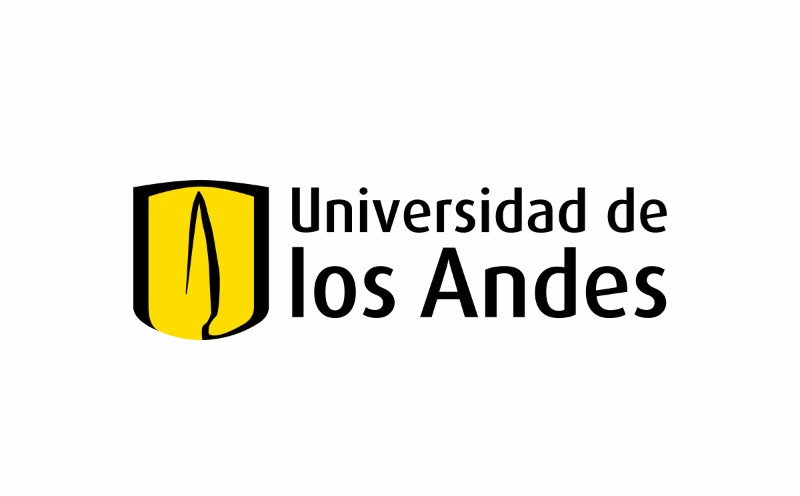 Objectives
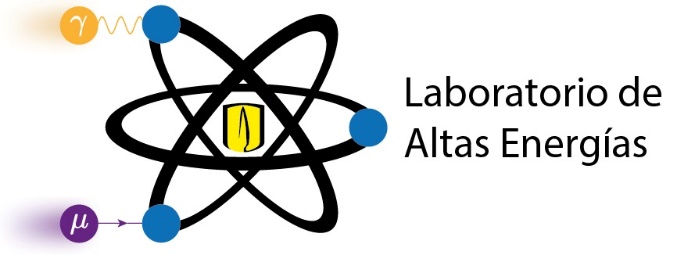 General Objective:

To develop a laboratory and computational study in which propagation based X-ray phase contrast imaging method is applied for angiography

Specific objectives:

To design and image phantoms that emulate the constitution of an arteries by propagation based X-ray phase contrast imaging.

To apply Paganin’s phase retrieval algorithm in order to recover phase information of the analyzed samples.

To implement a Monte Carlo code on the McXtrace software which simulates attenuation and phase contrast effects in the evaluated samples analyzed at Universidad de los Andes High Energy Laboratory.
10/2/2023
VI Uniandes Particle Detector School
2
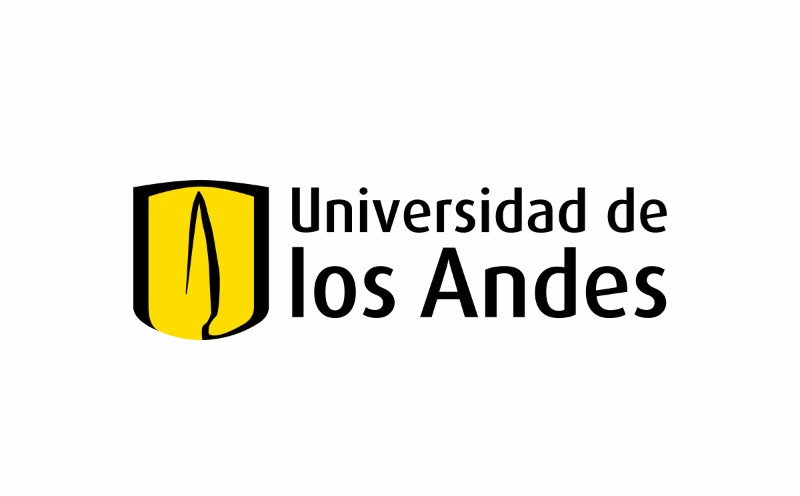 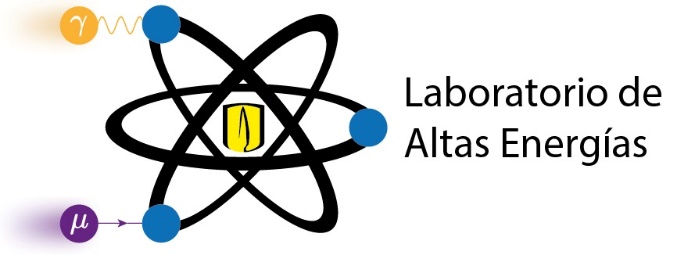 Introduction
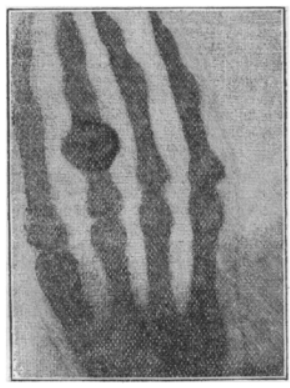 X-ray imaging holds significant importance in the present day

1895 - Wilhelm Röntgen

High image quality is associated with acurrate diagnoses

New techniques as X-ray phase contrast imaging have been developed

These contributions bring substantial benefits to society
Figure 1. Hand of  Wilhelm Röntgen’s  wife. Image taken from: Röntgen, W (1896) On a new kind of rays. Science, Vol 111, No. 59
10/2/2023
VI Uniandes Particle Detector School
3
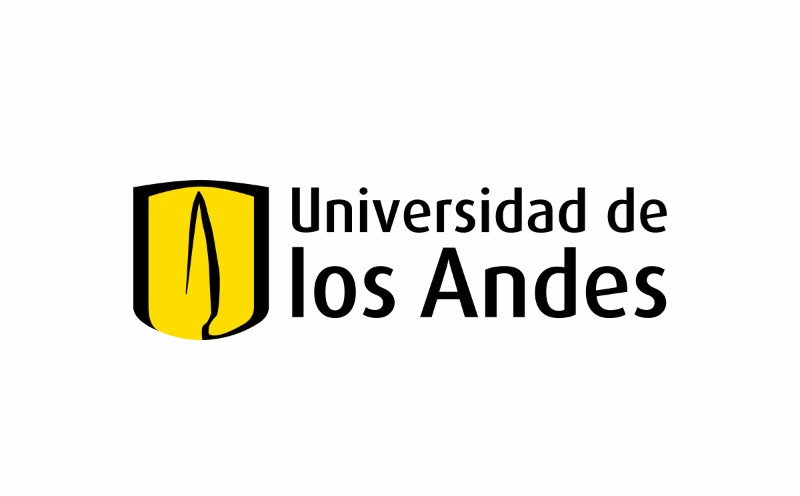 Complex nature of refractive index
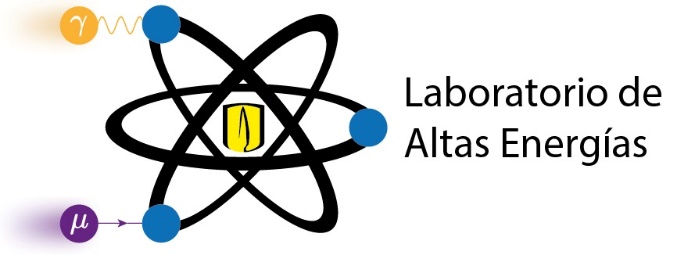 Electrons are modelled as harmonic oscillators.


Incident electric field induces a forced oscillation







Refractive index can be deduced as:
(1)
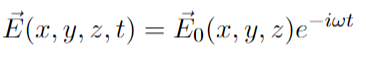 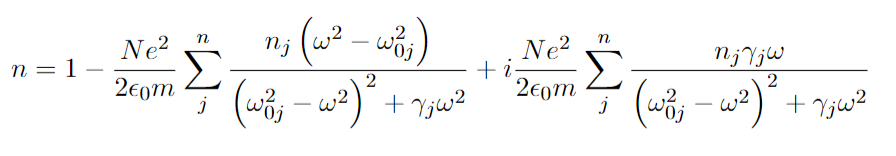 (2)
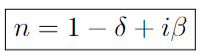 (3)
10/2/2023
VI Uniandes Particle Detector School
4
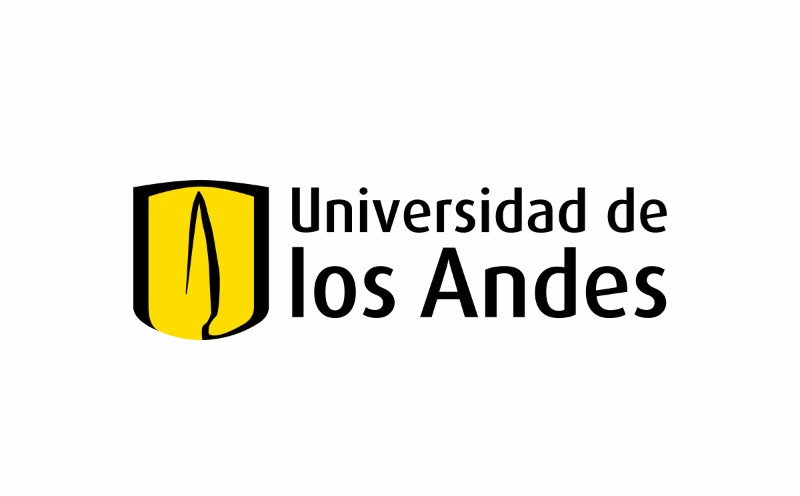 X-ray imaging fundaments
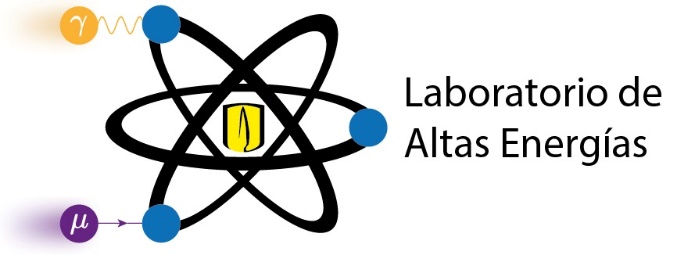 Each component of both electric or magnetic field can be described as: 






Where:






Propagation of electromagnetic waves throughout a material is given by Helmholtz’s equation:
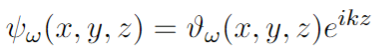 (3)
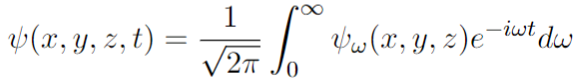 (4)
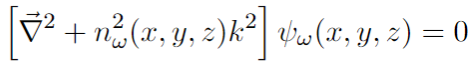 (5)
10/2/2023
VI Uniandes Particle Detector School
5
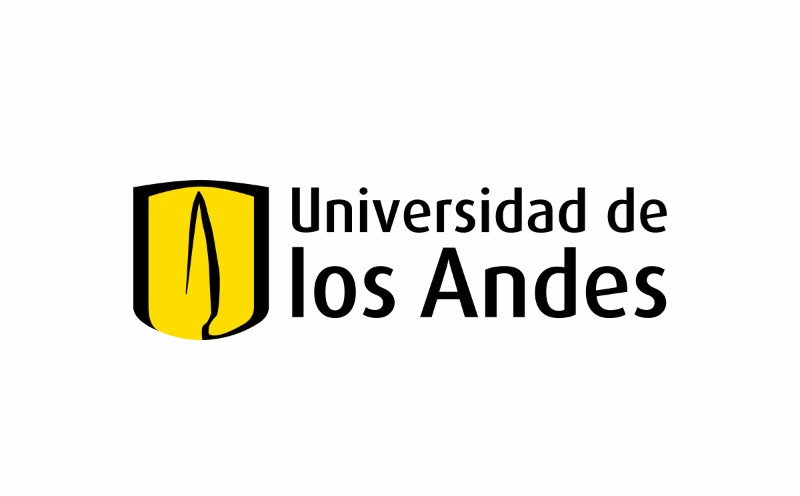 X-ray imaging fundaments
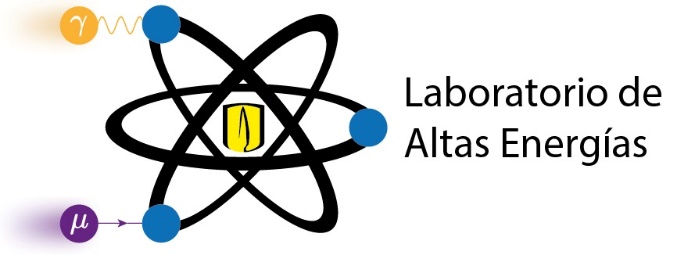 The envelope of the spatial part of the electromagnetic field follows:
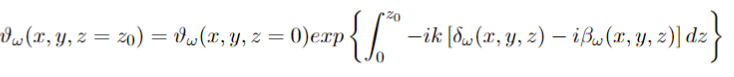 (6)
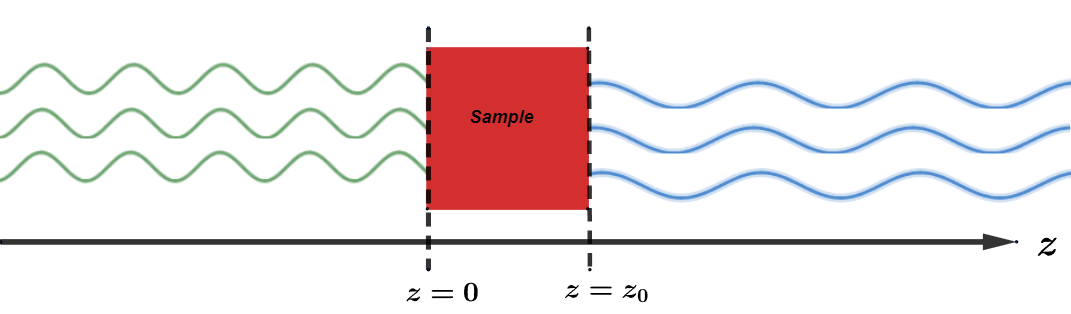 Figure 2. Schematic representation of the X-ray propagation throughout a given sample. The convention regarding  z and z0  is also presented.
10/2/2023
VI Uniandes Particle Detector School
6
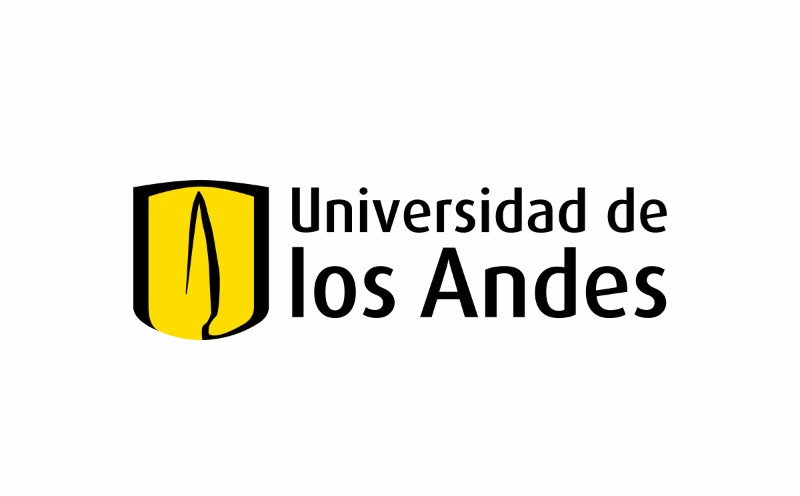 X-ray imaging fundaments
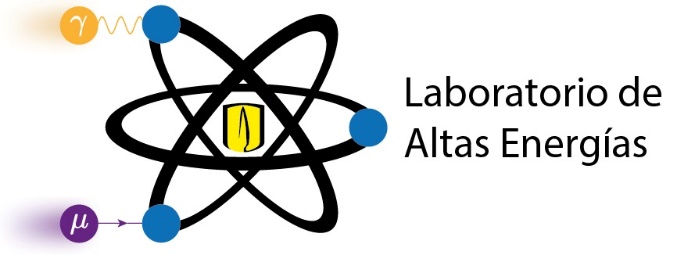 Attenuation X-ray imaging 

X-ray intensity can be depicted as


Hence, intensity follows Beer-Lambert’s law:





Where
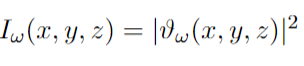 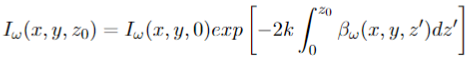 (7)
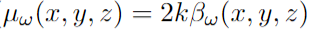 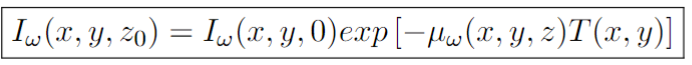 (8)
10/2/2023
VI Uniandes Particle Detector School
7
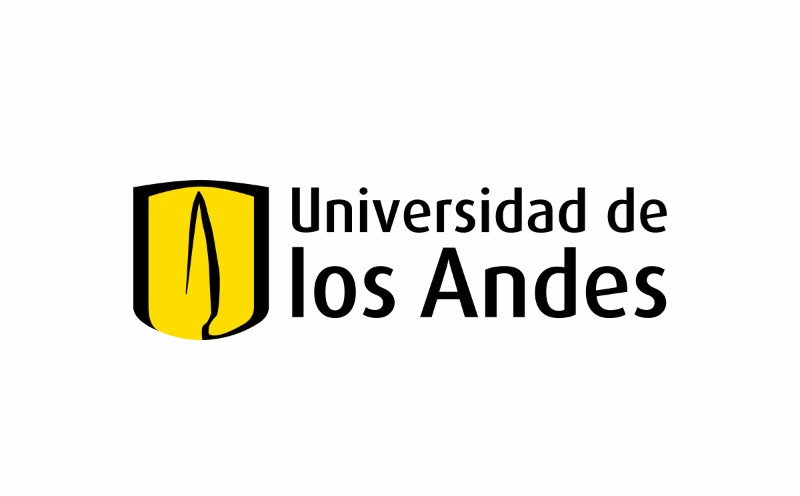 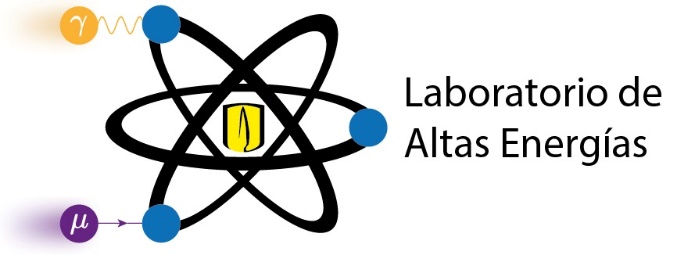 X-ray imaging fundaments
X-ray phase contrast imaging 

As it was shown:




Therefore, phase shifts can be defined as:
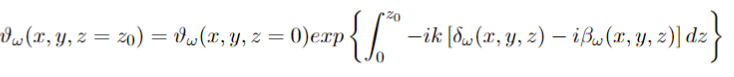 (9)
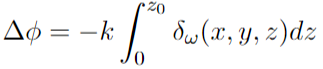 (10)
10/2/2023
VI Uniandes Particle Detector School
8
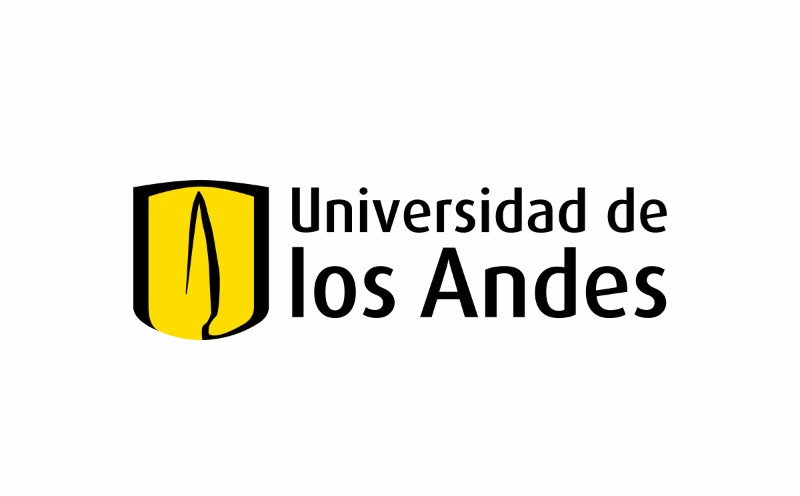 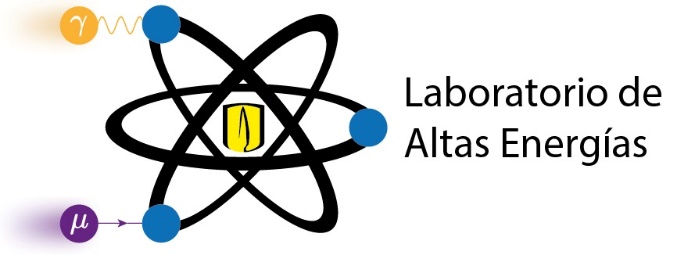 X-ray imaging fundaments
X-ray phase contrast imaging

Henceforth, the propagated wave will follow:
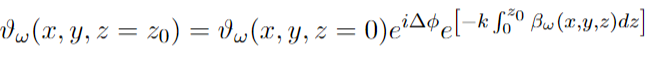 (11)
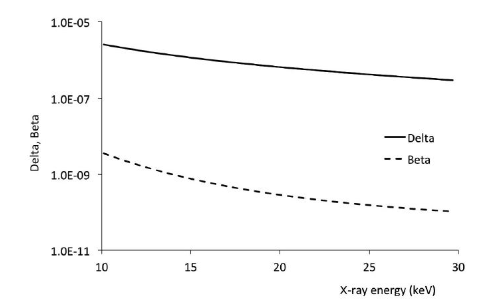 Figure 3. δ and β coffiecients in a range from 10 to 30 keV for PMMA.
Image taken from: Olivo, A and Castelli, E. (2014) X-ray phase contrast imaging: From synchrotrons to conventional sources, La Rivista del Nuovo Cimento, Vol 37
10/2/2023
VI Uniandes Particle Detector School
9
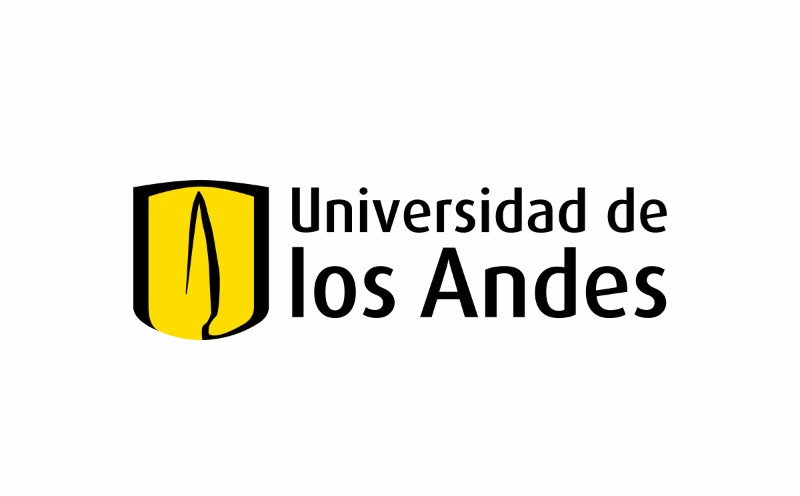 Propagation based imaging
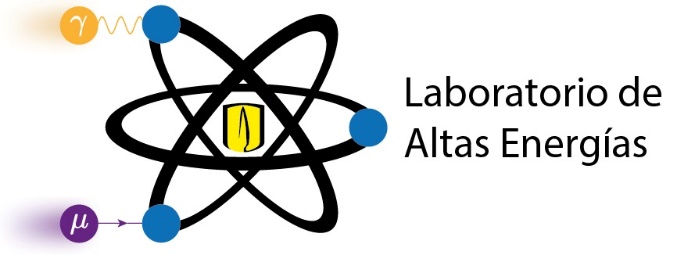 Easiest and cheapiest way to implement XPCi

Requires great distances between sample and detector

Phase effects are amplified

Intensity variations are produced due to phase changes
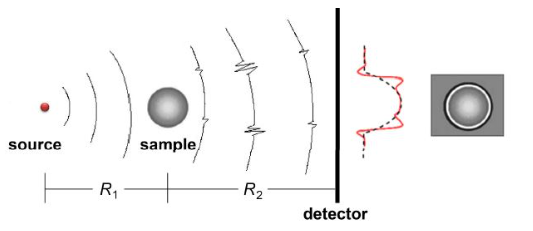 Figure 4. Schematic representation of In-Line PCi. Image taken from: X. Guo et al (2011) Improving  image  quality of  x-ray  in-line  phase  contrast  imaging  using  an  image  restoration  method, Optic Express, Vol 19, No 23
10/2/2023
VI Uniandes Particle Detector School
10
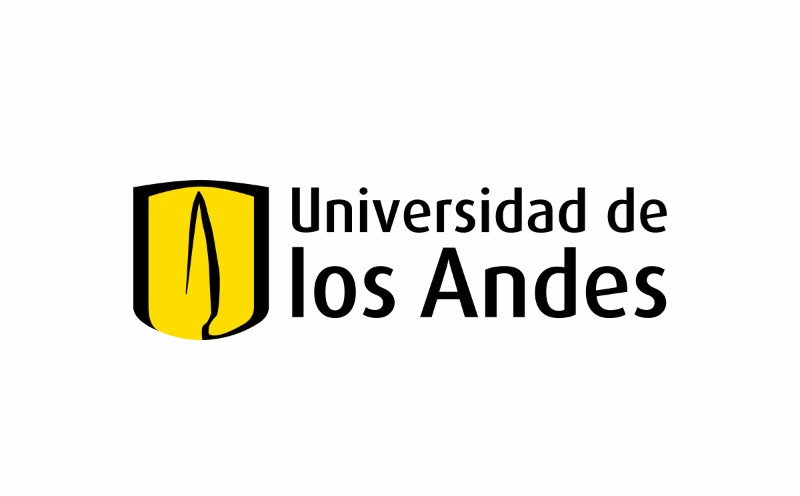 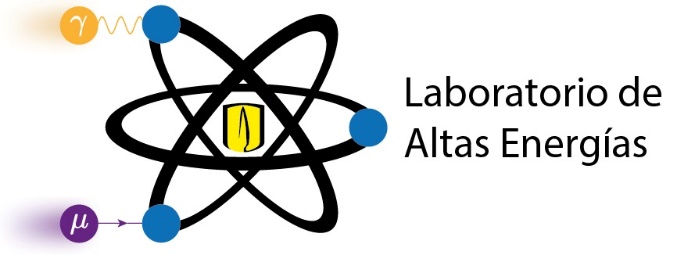 Paganin phase retrieval algorithm
Transport-of-Intensity equation

Let’s recall that: 





For free space: 




Accordingly, the propagated wave is related with its intensity and pase variations as:
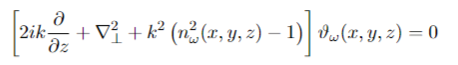 (12)
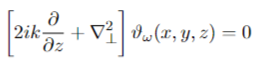 (13)
(14)
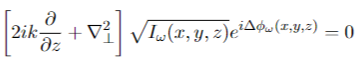 10/2/2023
VI Uniandes Particle Detector School
11
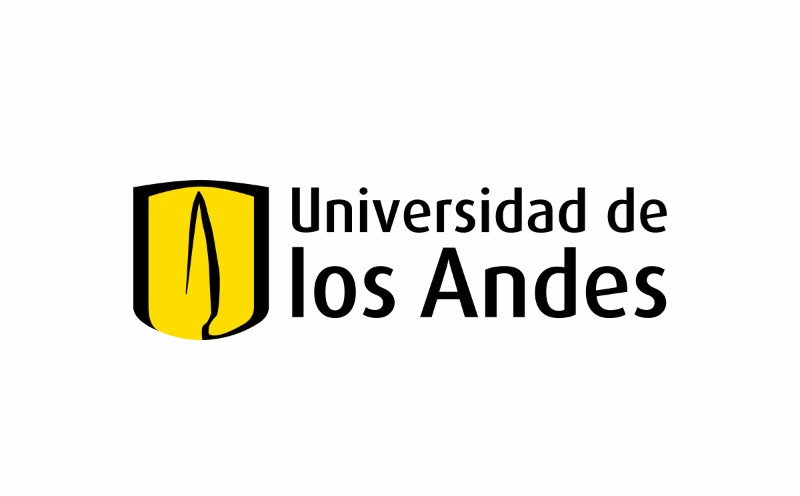 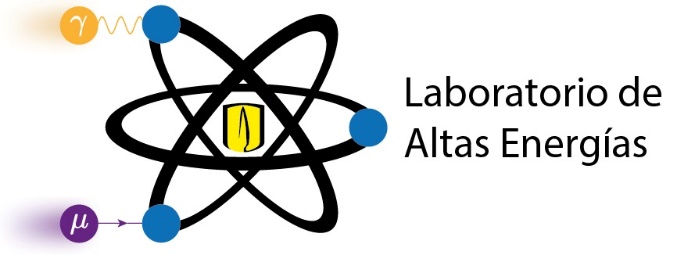 Paganin phase retrieval algorithm
Transport-of-Intensity equation
 





Paganin phase retrieval algorithm


Some assumptions are made, such as constant values for beta and delta: 



With this in mind:
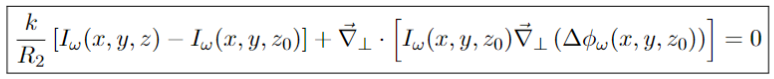 (15)
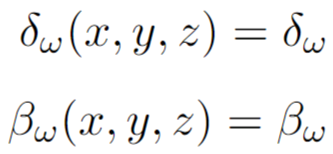 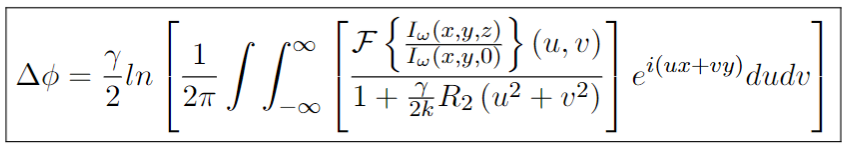 (16)
10/2/2023
VI Uniandes Particle Detector School
12
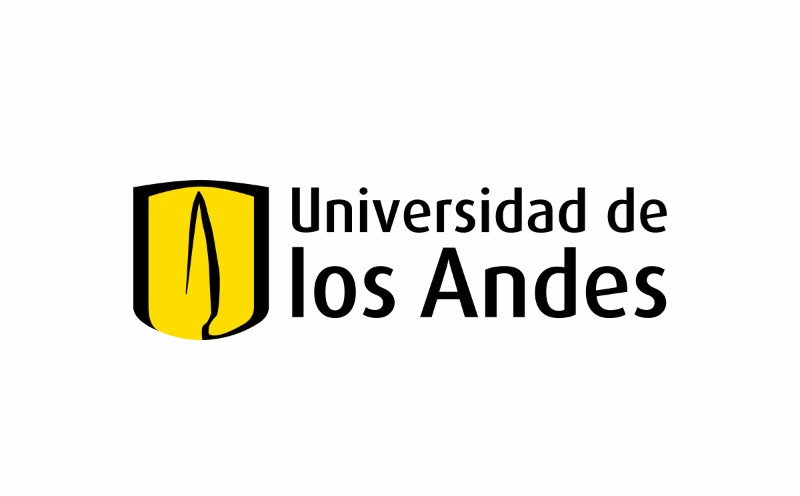 Experimental setup
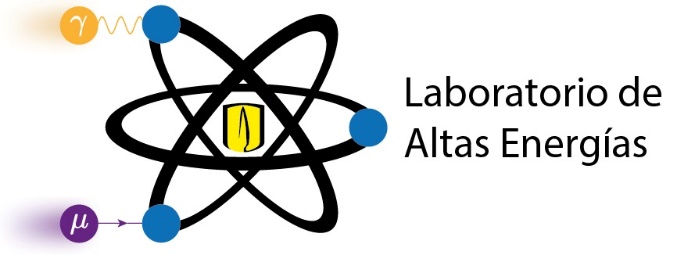 Hamamatsu L6622-01
Medipix 3RXV1 
Sample
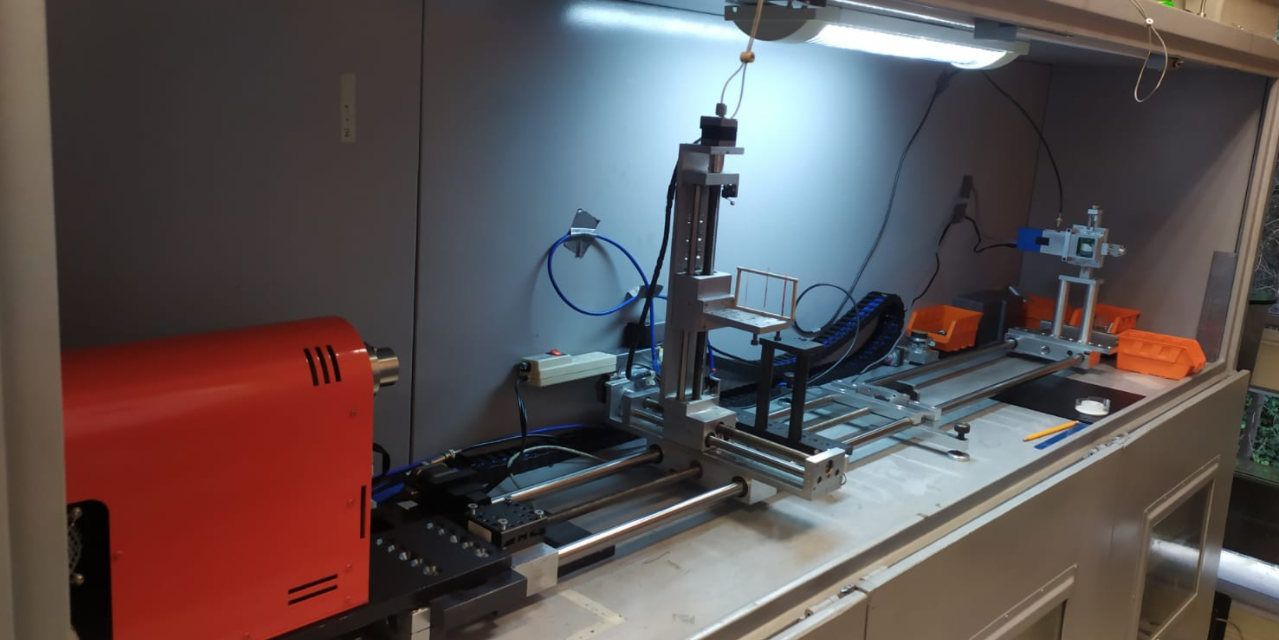 Figure 5. Experimental set up
10/2/2023
VI Uniandes Particle Detector School
13
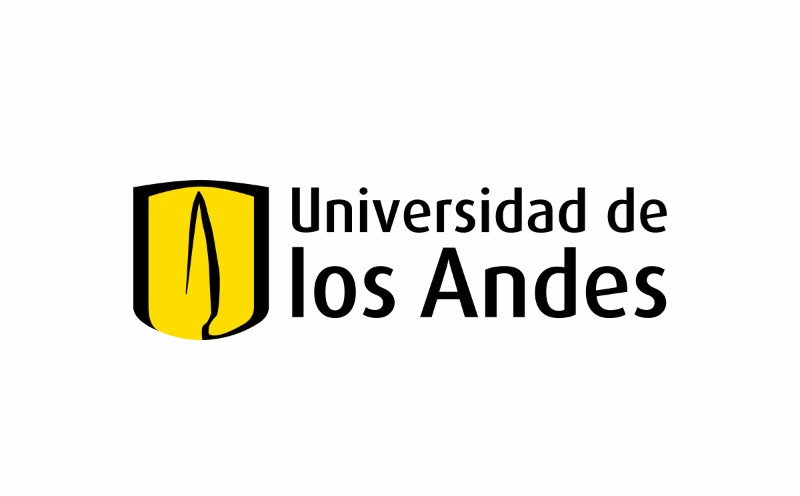 Experimental setup
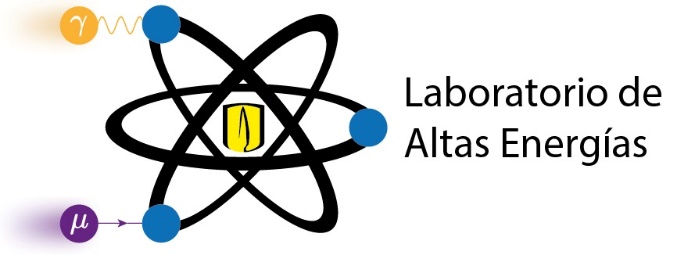 X-Ray detector: Medipix 3RXV1
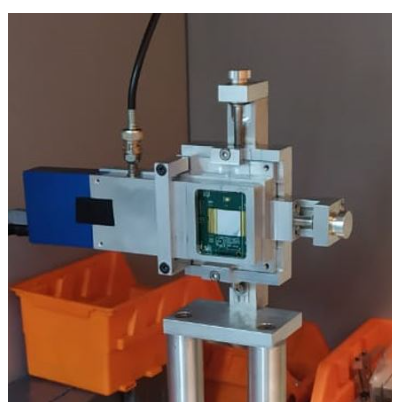 Silicon detector
256 x 256 pixel matrix
55 µm each side
-100 V
10 µA
1.8 m from the sample
Figure 6. Medipix 3RXV1 X-Ray detector.
10/2/2023
VI Uniandes Particle Detector School
14
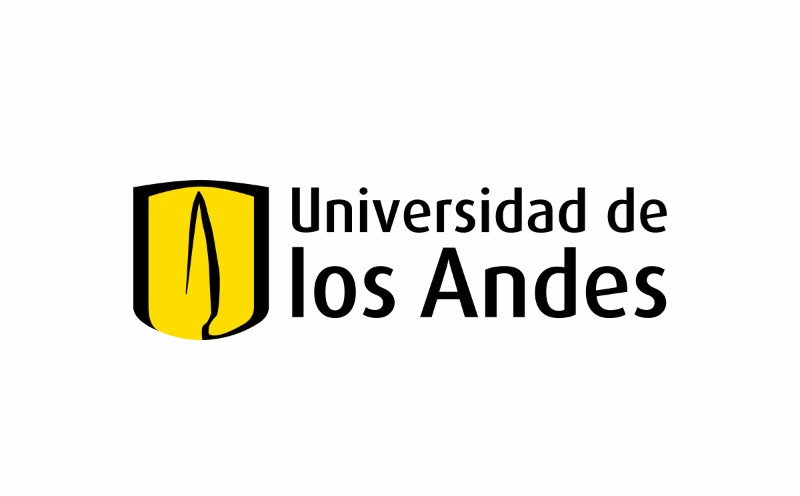 Samples
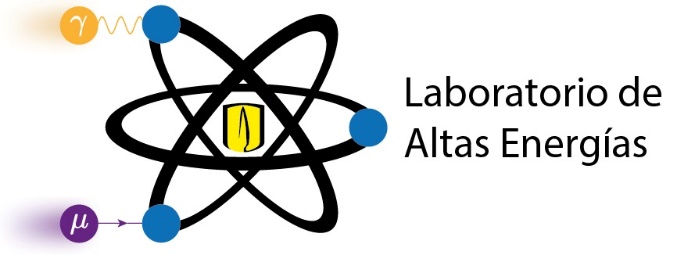 Artificial Samples 

PMMA tubes of 1.94, 2.93 and 3.85 mm of external diameter

Tubes were filled with air, povidone-iodine and artificial blood

Samples were located at 0.6 m from the source
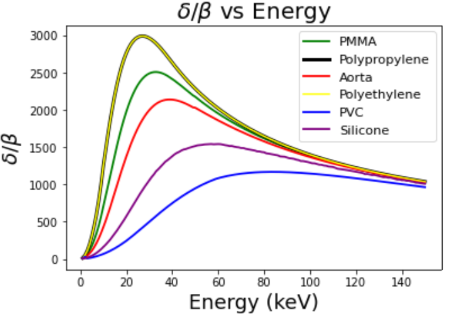 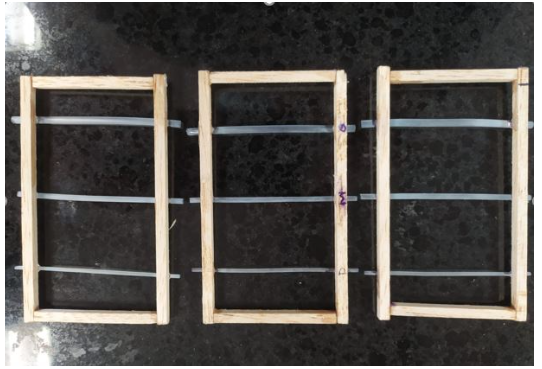 Figure 7. Designs phantoms for the data acquisition
Figure 8. Delta and beta quotient for different materials for a given energy range
10/2/2023
VI Uniandes Particle Detector School
15
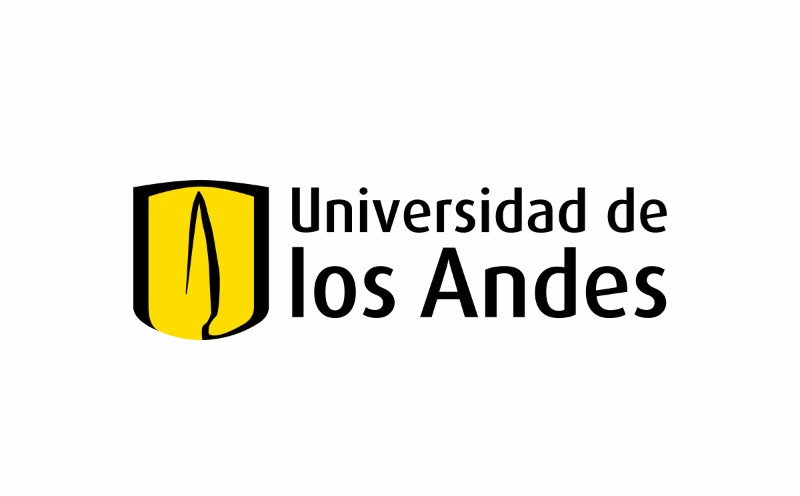 Experimental results
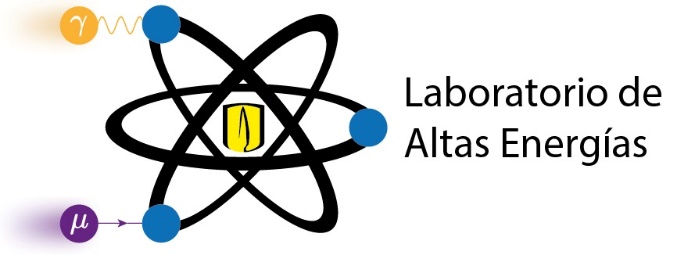 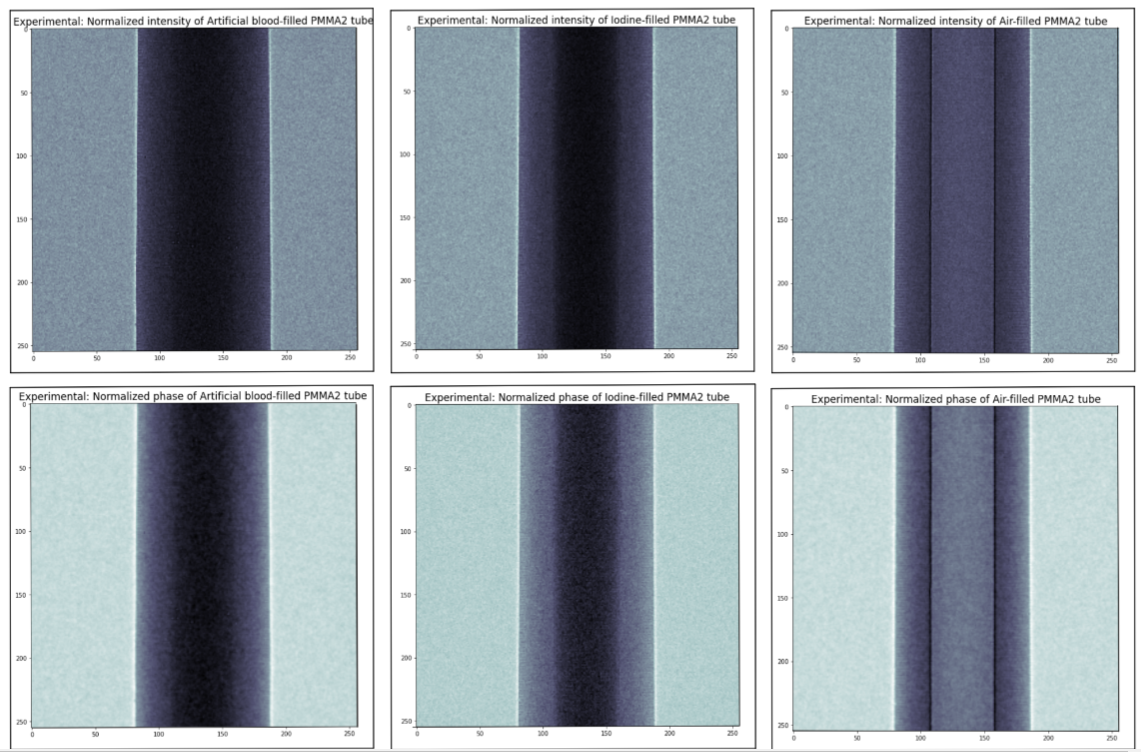 Blood
Iodine
Air
10/2/2023
VI Uniandes Particle Detector School
16
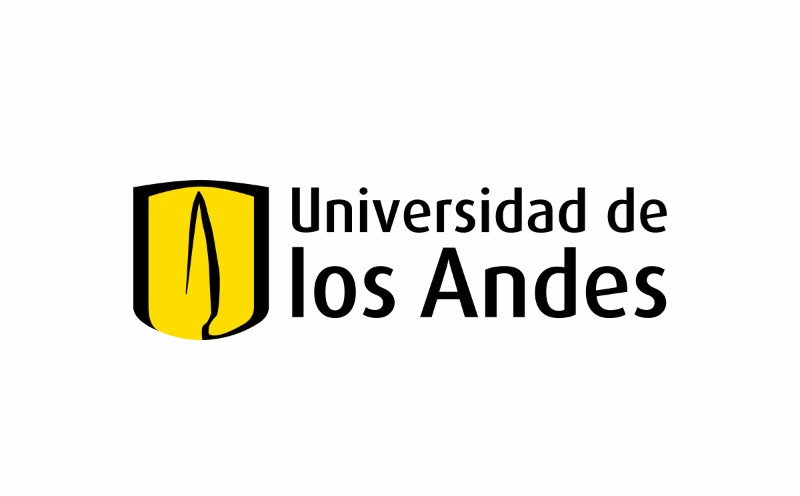 Experimental results
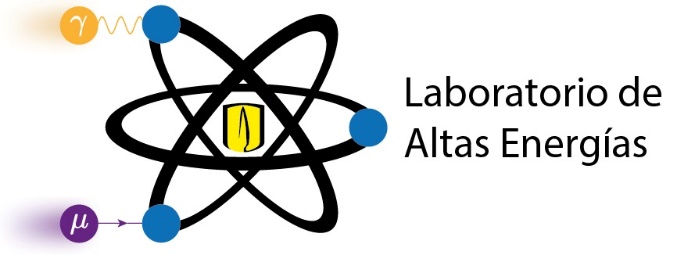 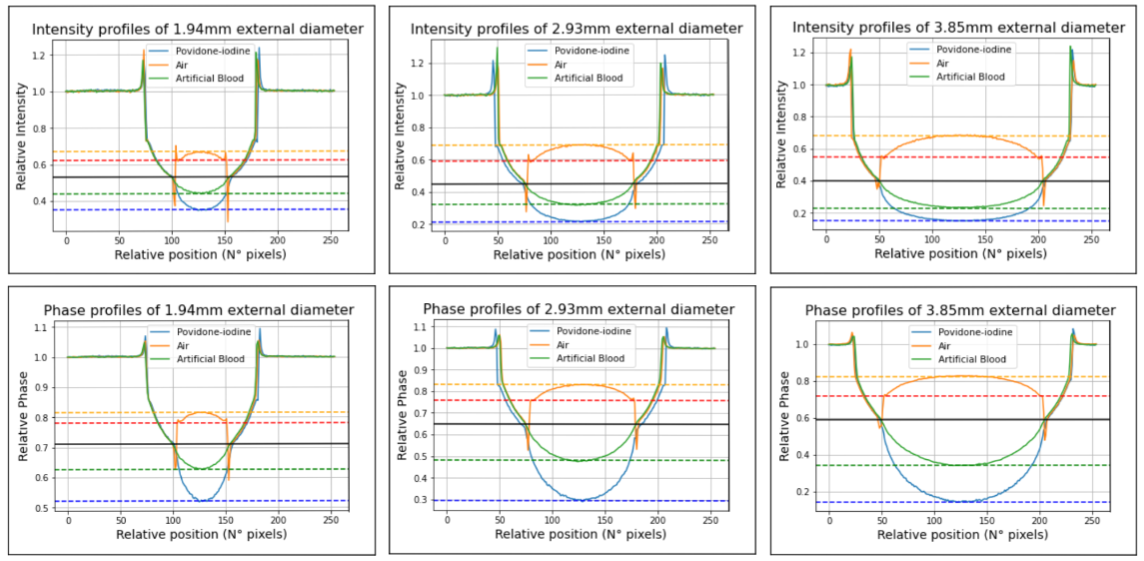 Air
Blood
Iodine
10/2/2023
VI Uniandes Particle Detector School
17
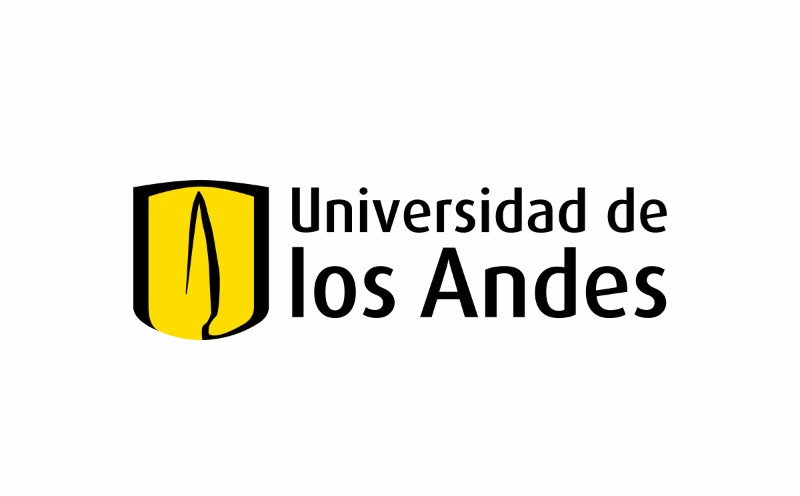 Experimental results
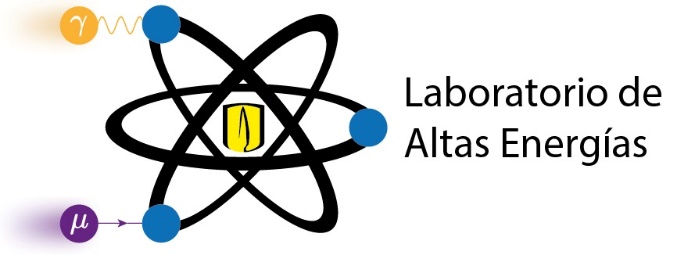 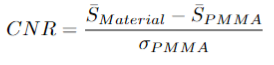 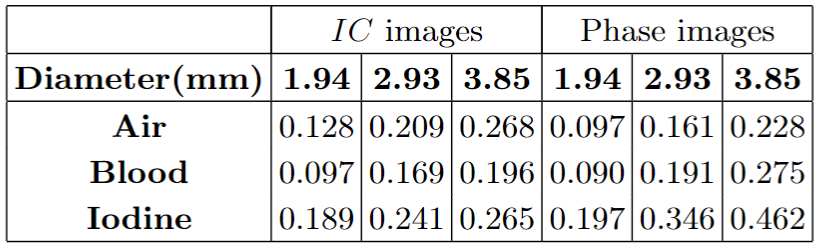 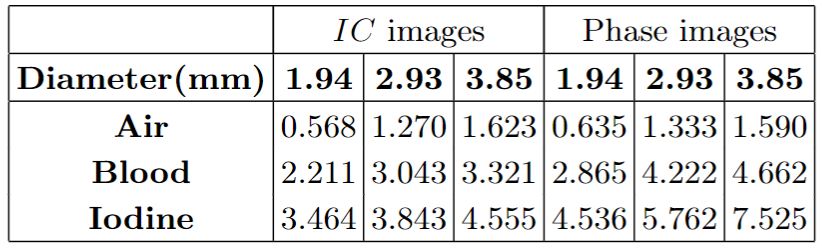 Figure 9. Height of concavities for phase contrast images and phase images when tubes of 1.94 mm, 2.93 mm and 3.85 mm are filled with air, blood and iodine
Figure 10. CNR of phase contrast images and phase images when tubes of 1.94 mm, 2.93 mm and 3.85 mm are filled with air, blood and iodine.
10/2/2023
VI Uniandes Particle Detector School
18
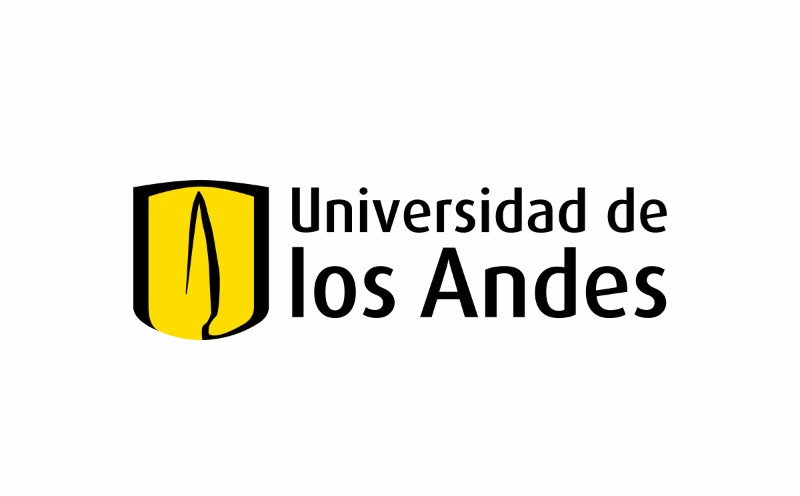 Experimental results
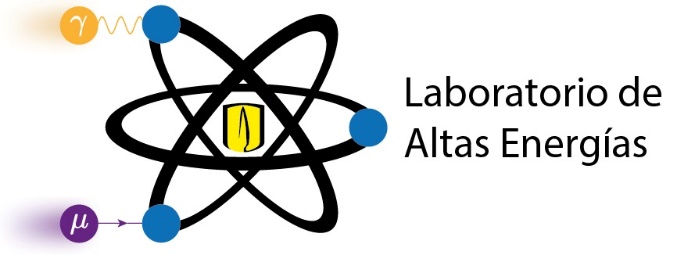 Compared results
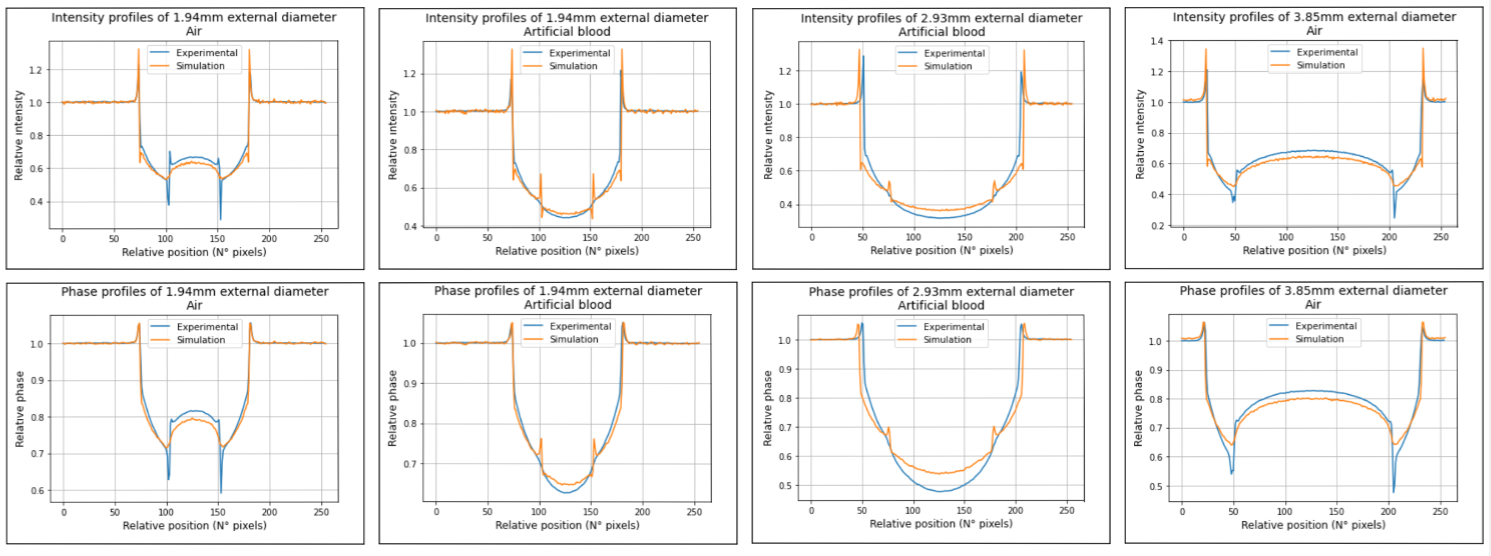 Figure 11. Comparison of experimental and computational results
10/2/2023
VI Uniandes Particle Detector School
19
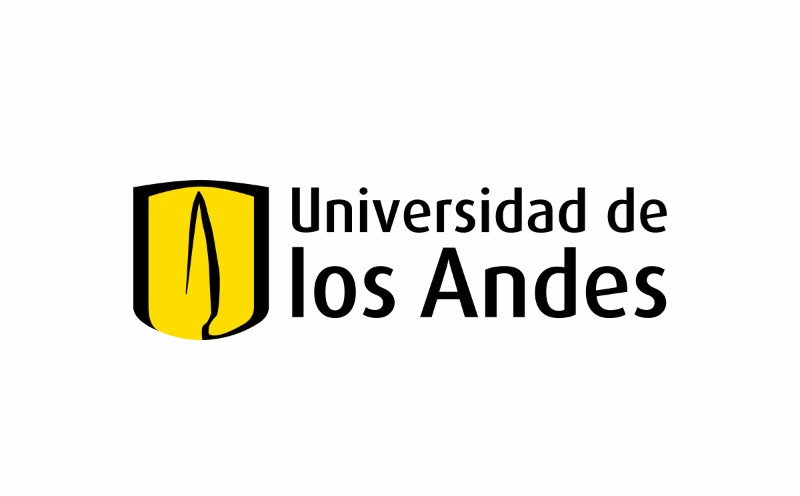 Conclusions
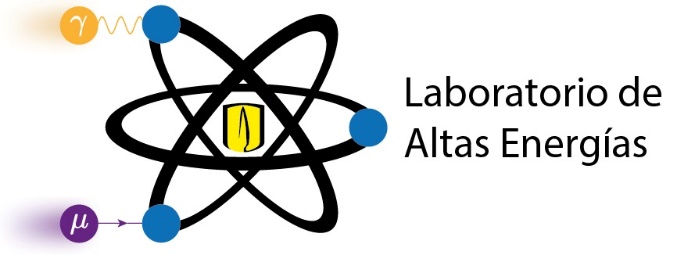 Propagation based X-Ray phase contrast imaging was performed computationally and experimentally for visualizing internal walls of phantom that simulated veins and arteries at the High energy laboratory in Universidad de los Andes.

Phase efects were both visualized and retrieved using Paganin algorithm, which permited to enhance the visualization of the internal walls as well as an increased CNR

Simulations that reproduced and validated the experimental results were carrieded out succesfully
10/2/2023
VI Uniandes Particle Detector School
20
Bibliography
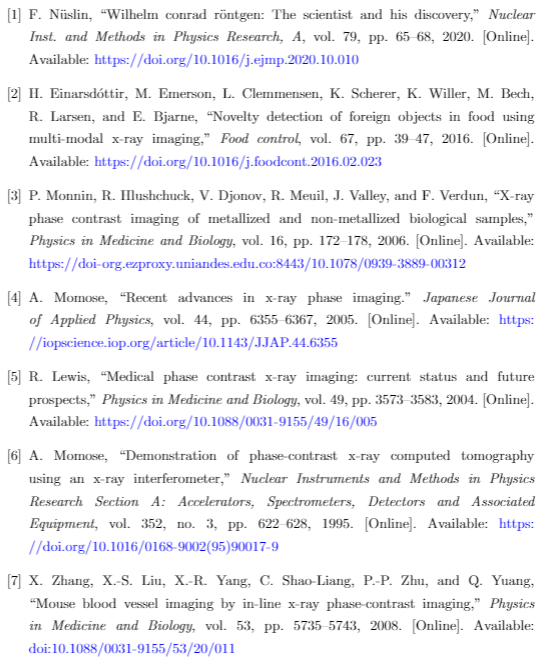 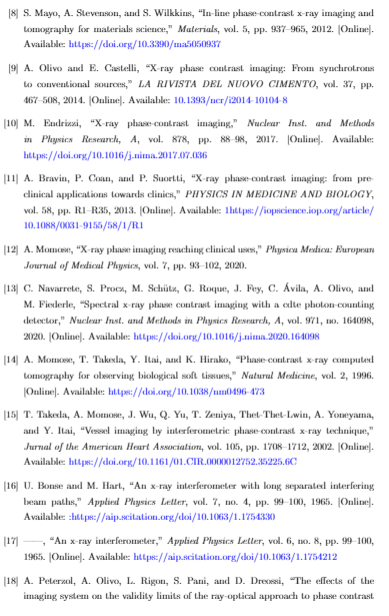 10/2/2023
VI Uniandes Particle Detector School
21
Thanks for your attention
10/2/2023
VI Uniandes Particle Detector School
22
BACK-UP
10/2/2023
VI Uniandes Particle Detector School
23
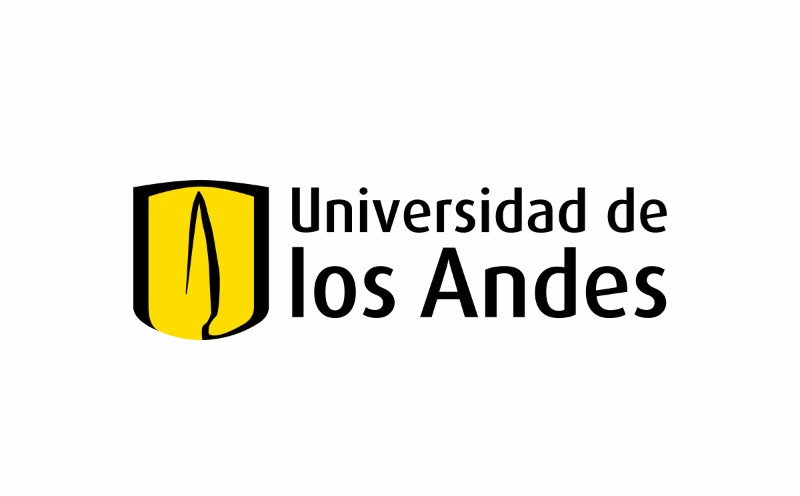 Complex nature of refractive index
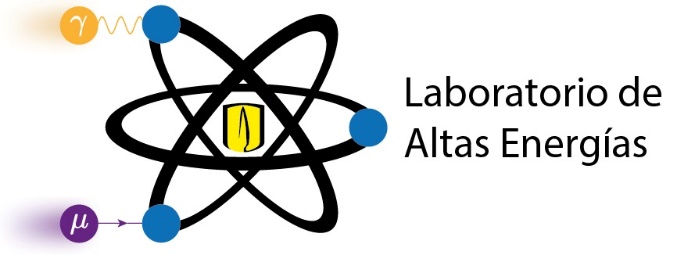 Incident electric field is described as follows:








And, also, there will be a radiation los due to a dampling force effect described as:
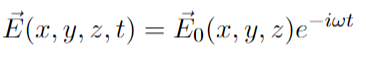 (3)
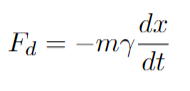 (4)
10/2/2023
VI Uniandes Particle Detector School
24
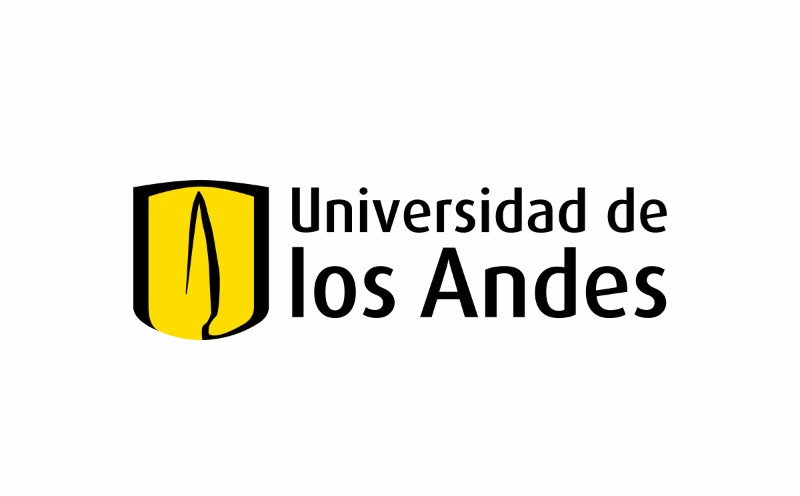 Complex nature of refractive index
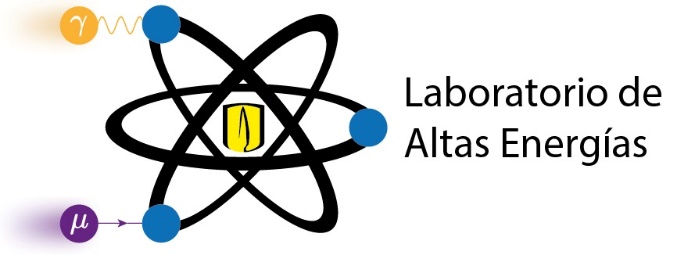 Bonding between electrons and atomic nuclei can be modelated by a potential given by: 








Where the bonding force is described as:
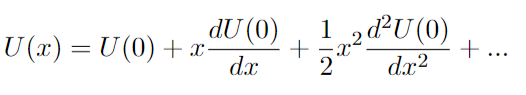 (1)
(2)
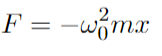 10/2/2023
VI Uniandes Particle Detector School
25
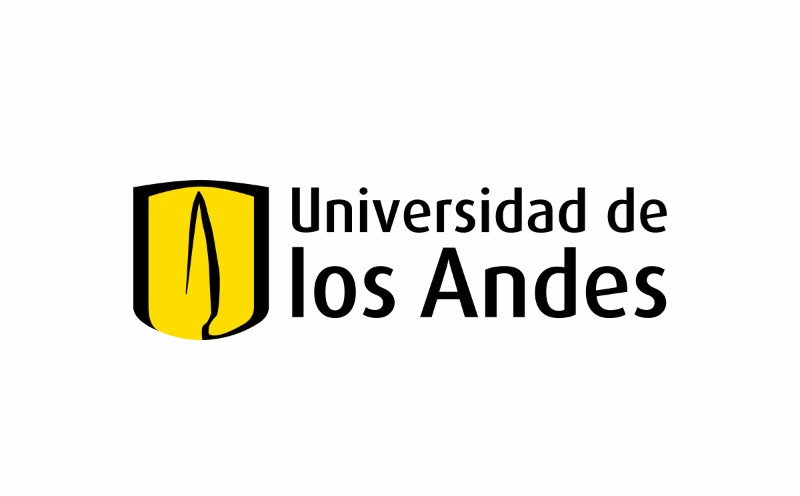 Complex nature of refractive index
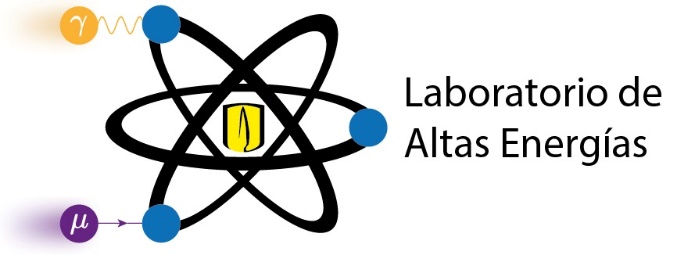 With this in mind, the total force is given by: 








Where, assuming that the electric field frequency is grater tan the electron’s natural frequency:
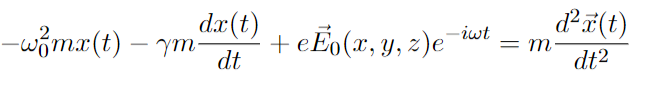 (5)
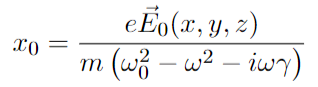 (6)
10/2/2023
VI Uniandes Particle Detector School
26
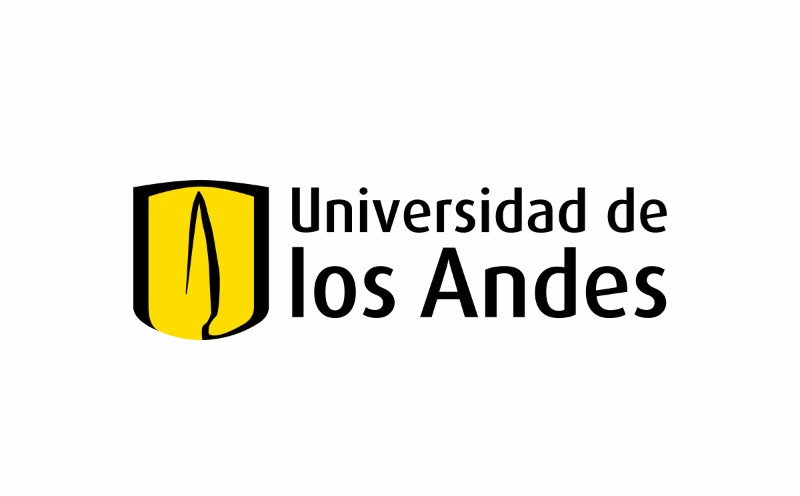 Complex nature of refractive index
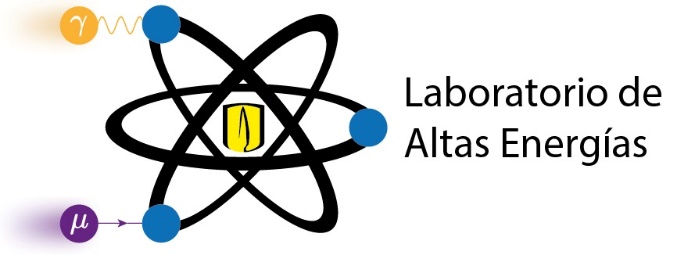 Furthermore, a summation over all frequencies can be performed and the total polarization can be described as:








Hence, electric susceptibility is given by:
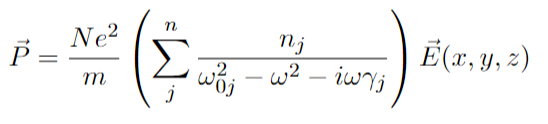 (7)
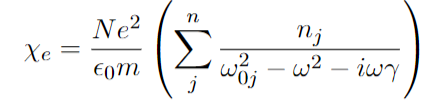 (8)
10/2/2023
VI Uniandes Particle Detector School
27
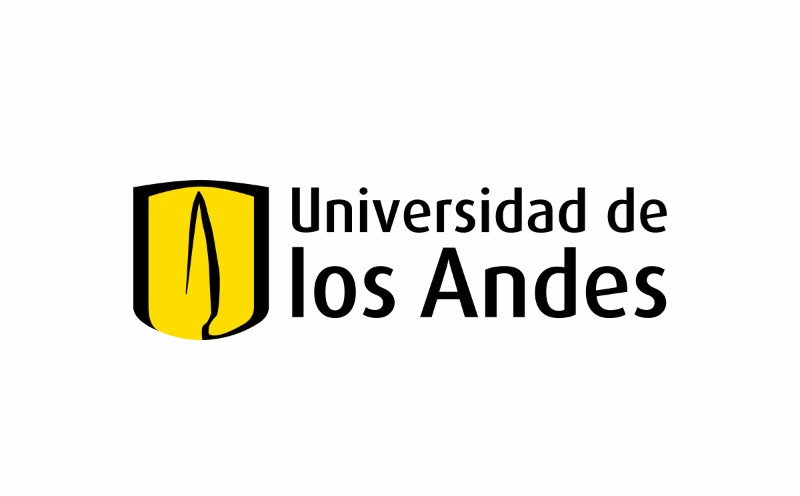 Complex nature of refractive index
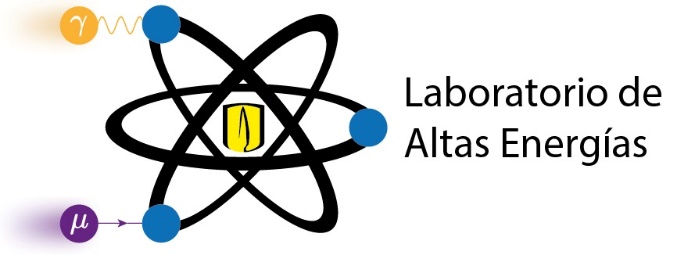 Which leads towards: 








And, consequently, can be reduced as:
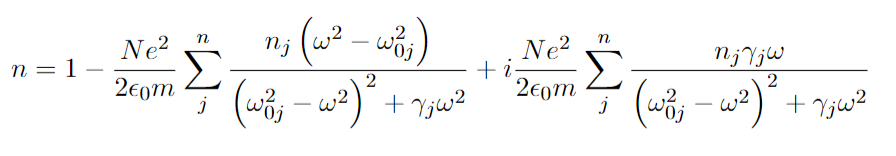 (9)
(10)
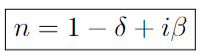 10/2/2023
VI Uniandes Particle Detector School
28
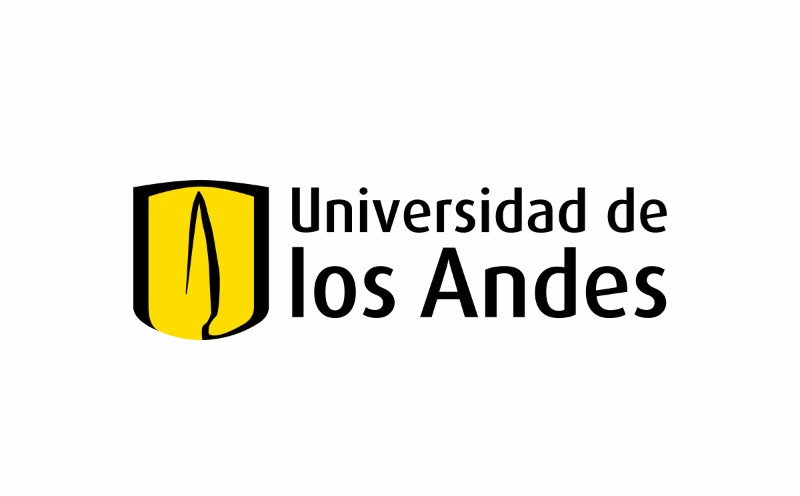 X-ray imaging fundaments
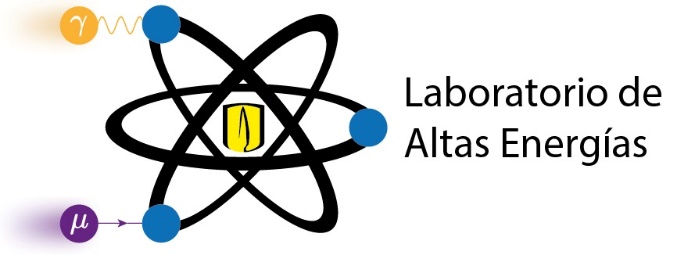 Attenuation X-ray imaging 








Intensity variations lead towards contrast definition:
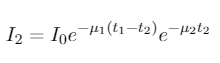 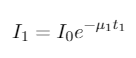 (18)
(19)
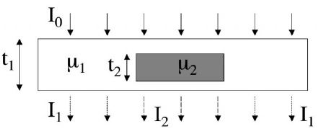 Figure 2. Intensities after passing through samples with different attenuation coefficients and thicknesses.
Image taken from: Olivo, A and Castelli, E. (2014) X-ray phase contrast imaging: From synchrotrons to conventional sources, La Rivista del Nuovo Cimento, Vol 37
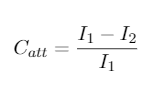 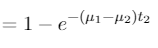 (20)
10/2/2023
VI Uniandes Particle Detector School
29
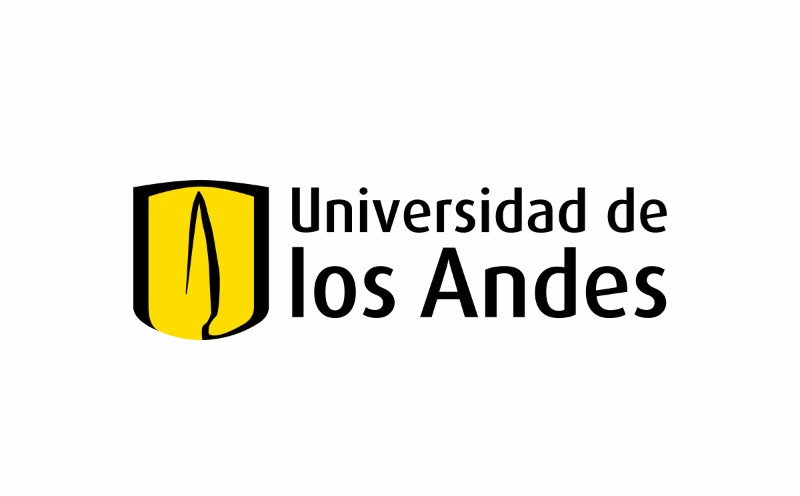 X-ray imaging fundaments
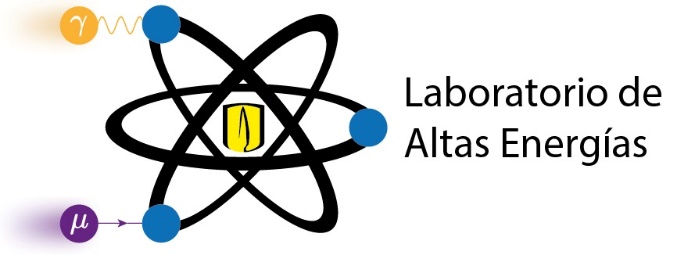 X-Ray phase contrast imaging

Intensity increase in the sample edges is obtained 



A new contrast is defined
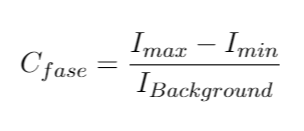 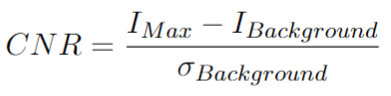 (28)
(27)
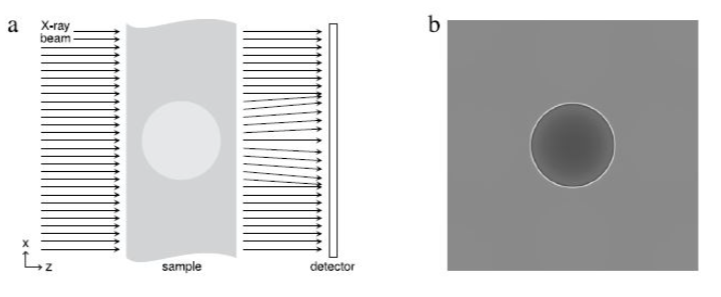 Figure 4.  Schematic representation of XRPCi: (a) Sample plane and (b) Intensity distribution image. Image taken from: M. Endrizzi. (2017) X-ray phase contrast imaging, Nuclear Inst. and Methods in Physics Research, Vol 878
10/2/2023
VI Uniandes Particle Detector School
30
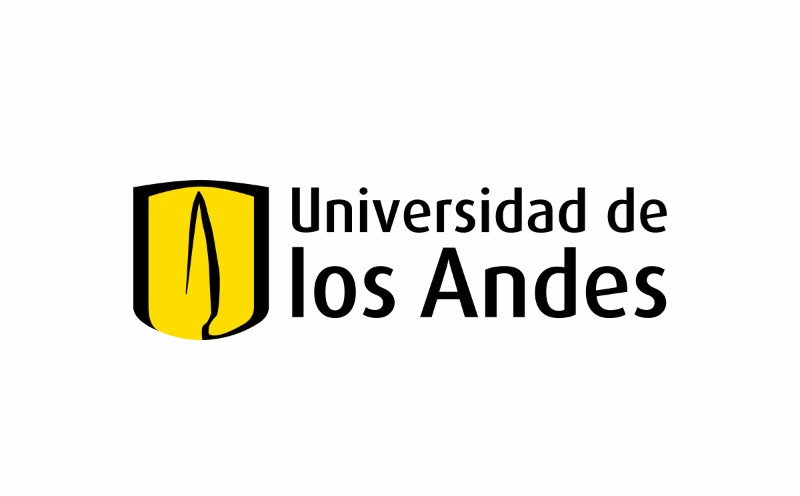 McXtrace software
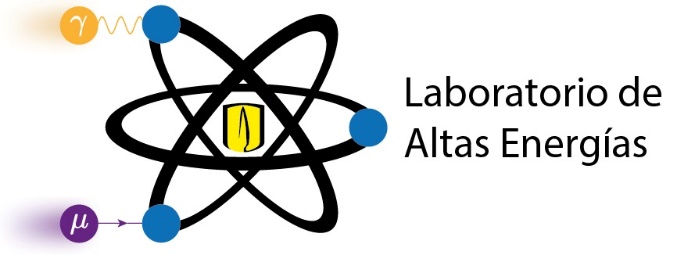 X-ray simulator

Based on Monte-carlo 

Quantitative and qualitative analysis
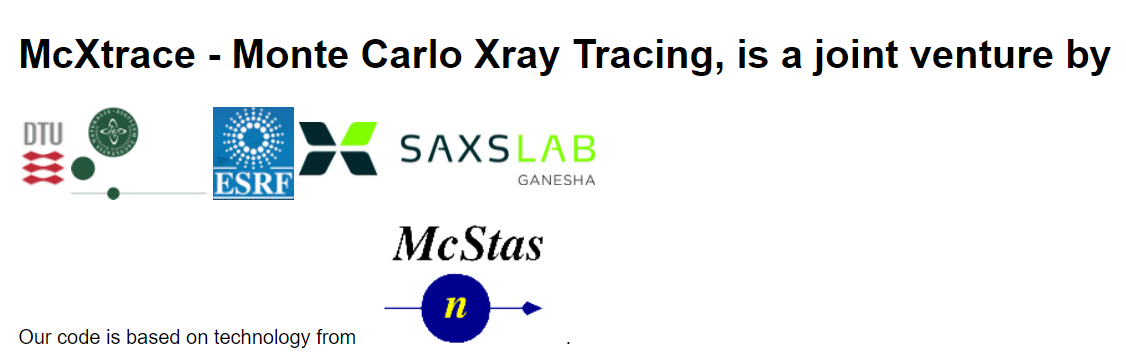 Figure 6. McXtrace. Image taken from: https://www.mcxtrace.org/
10/2/2023
VI Uniandes Particle Detector School
31
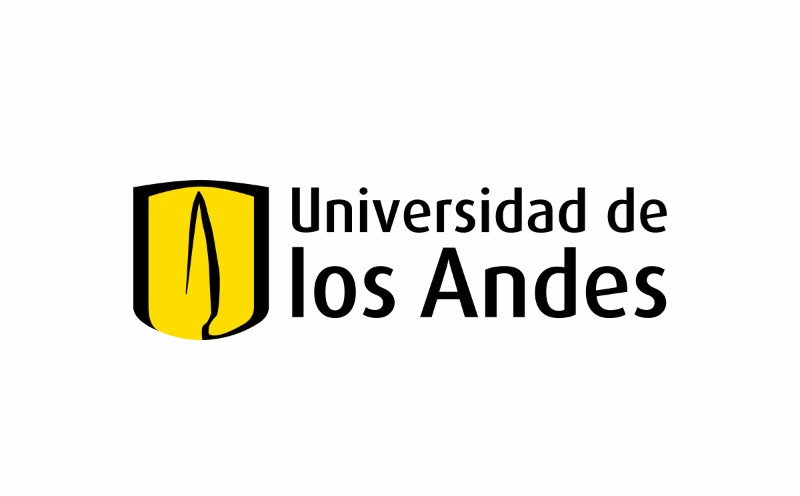 Propagation based imaging
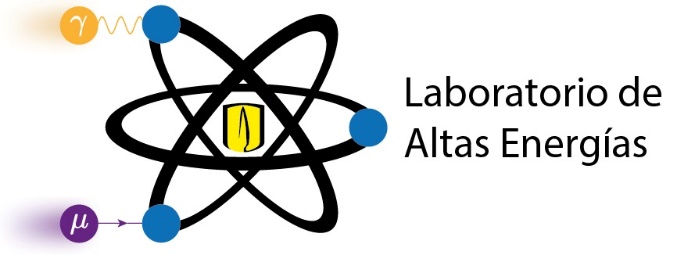 Its implementation has been carried out since 1995  by Snigrev et al [34].

Both polychromatic and synchrotron X-Ray sources have benn implemented [36,37].

Investigations regarding the following points have been implemented:
Holotomographies  [38]. 

Tomographies [39].

Coronary arteries [44].

Collagen fibers visualization [46].

Rodent lungs visualization [50].
10/2/2023
VI Uniandes Particle Detector School
32
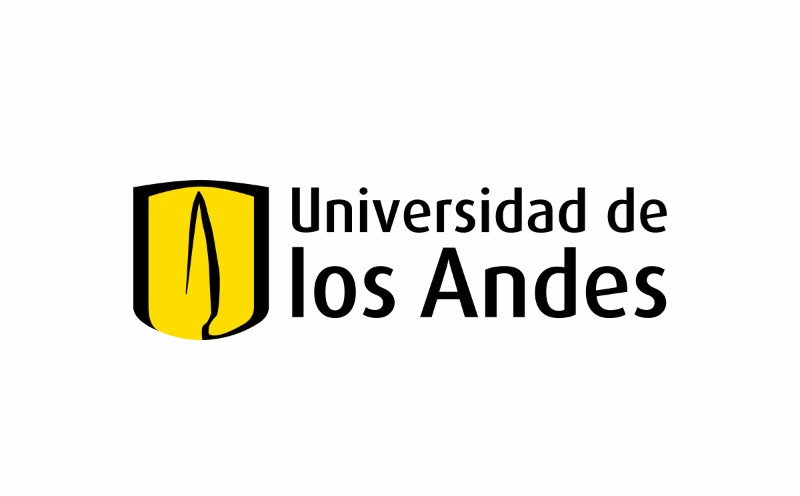 XPCi Methods
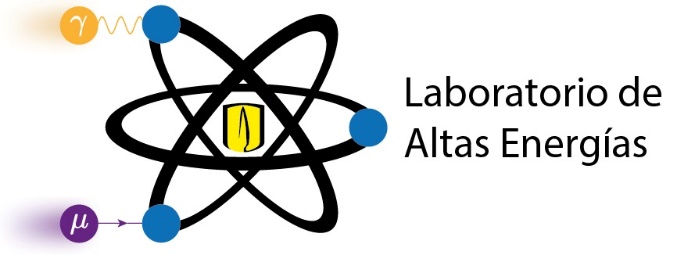 There are 5 main methods for carrying out XPCi

These are:
Interferometric PCi

Propagation based imaging (free-space propagation / In line Pci)

Analyzer based imaging (Diffraction Enhanced imaging)

Grating based imaging

Tracking based methods
Edge Illumination has derived from this
10/2/2023
VI Uniandes Particle Detector School
33
Bibliografía
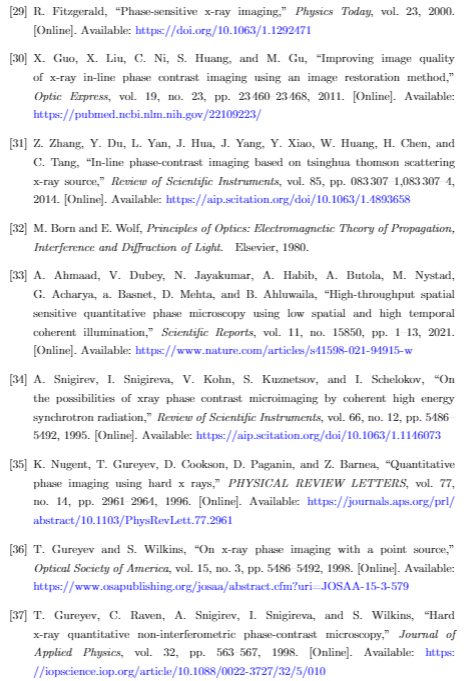 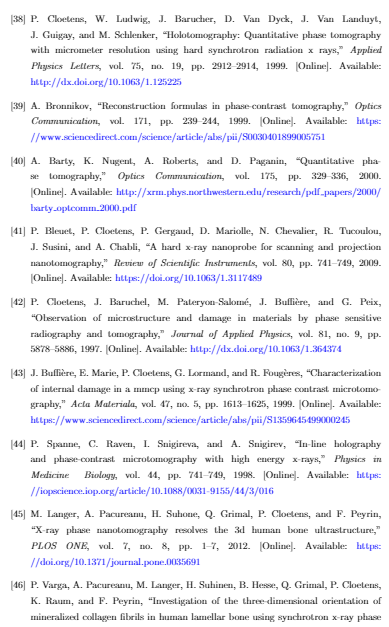 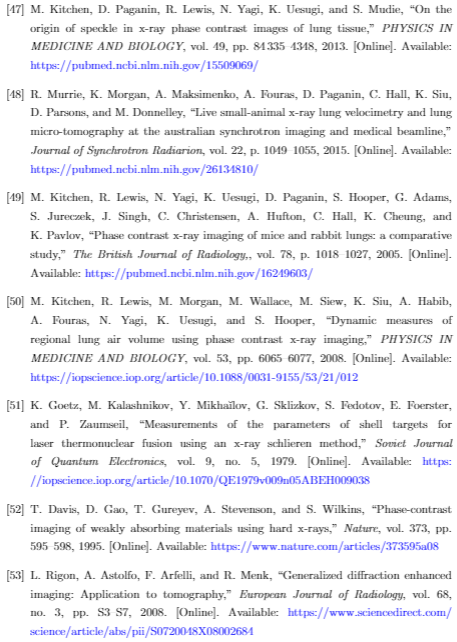 10/2/2023
VI Uniandes Particle Detector School
34
Bibliografía
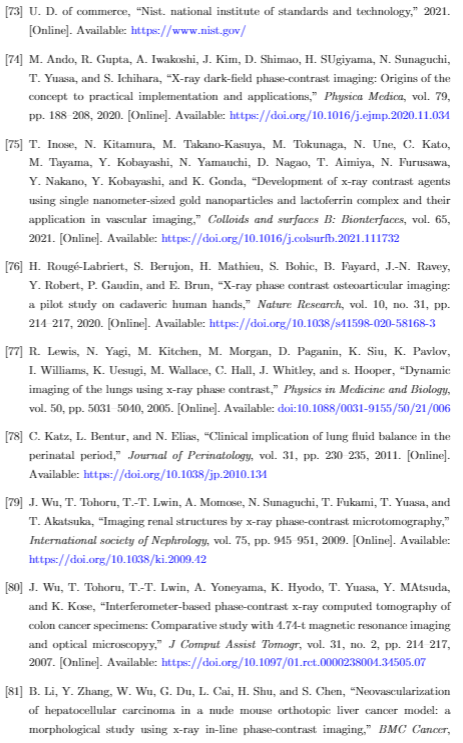 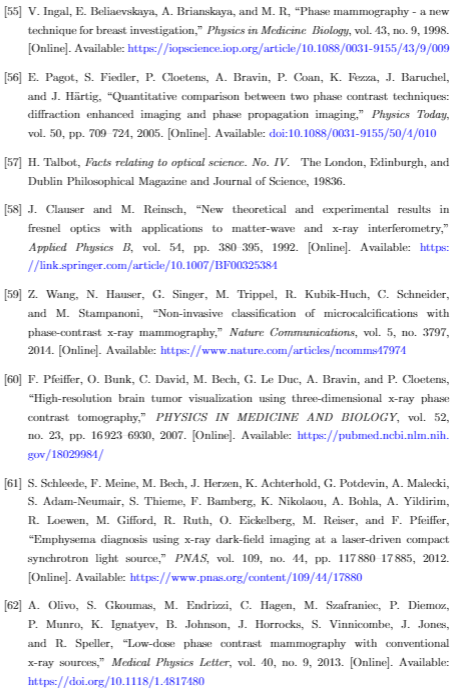 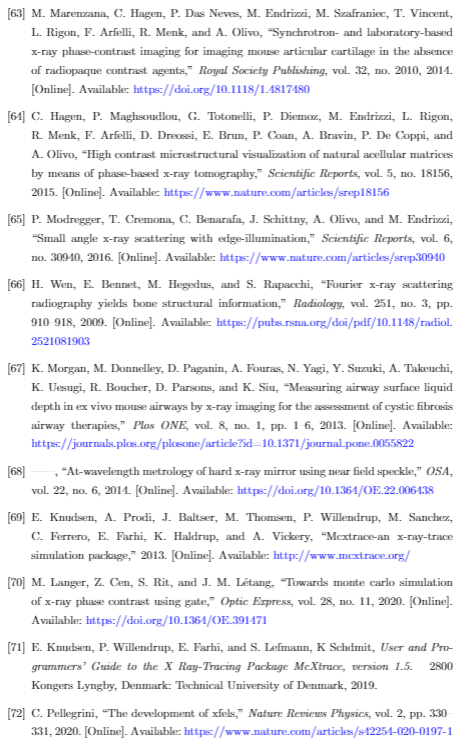 10/2/2023
VI Uniandes Particle Detector School
35
Bibliografía
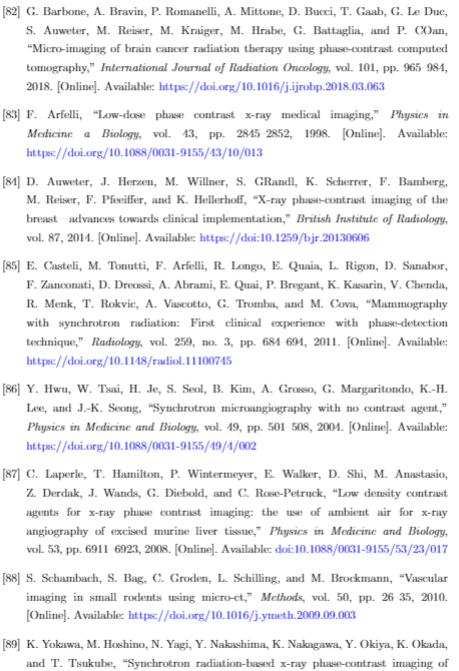 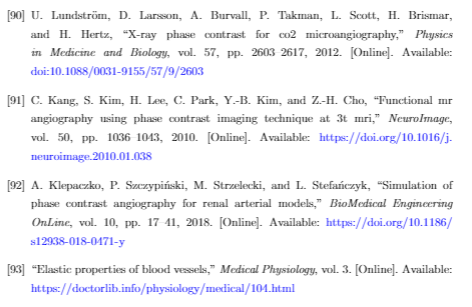 10/2/2023
VI Uniandes Particle Detector School
36
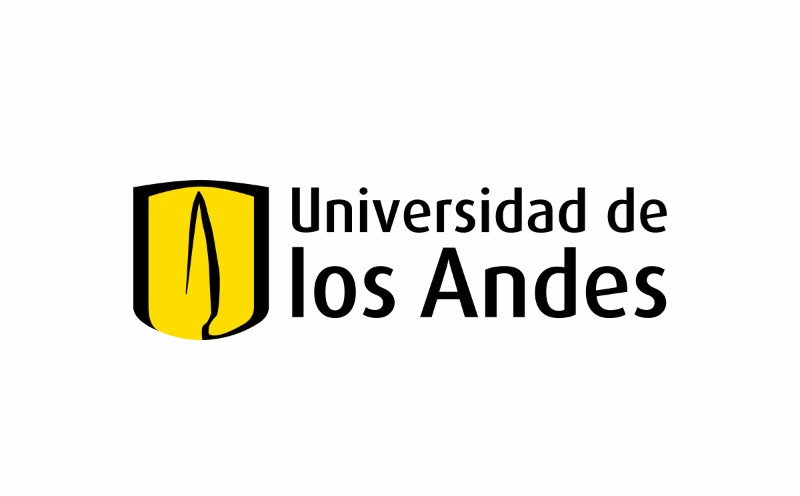 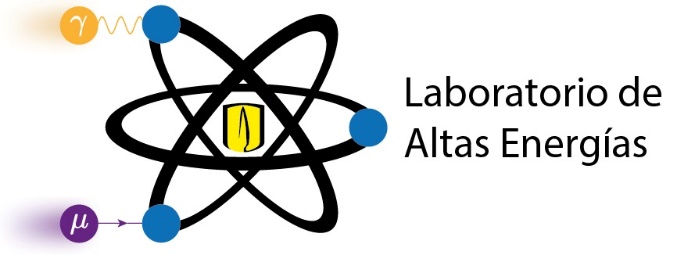 X-ray imaging fundaments
Attenuation X-ray imaging 


A three-dimensional generalization can be performed:
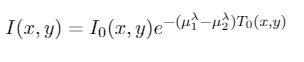 (21)
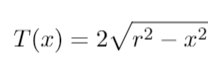 (22)
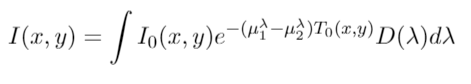 (23)
10/2/2023
VI Uniandes Particle Detector School
37
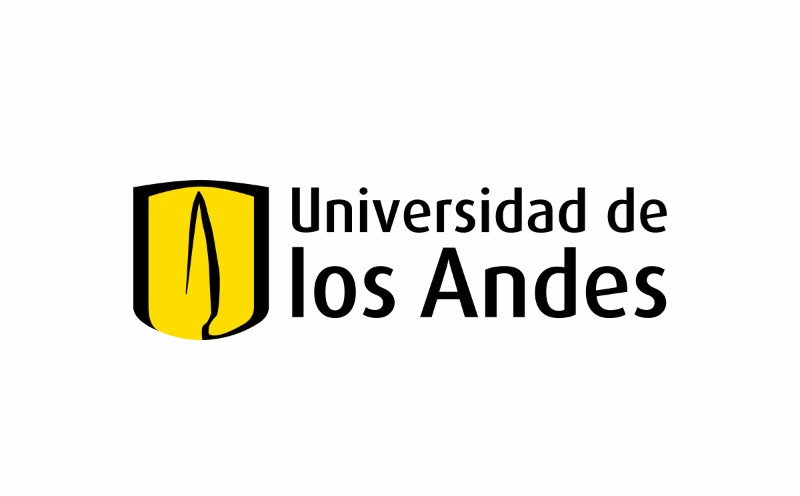 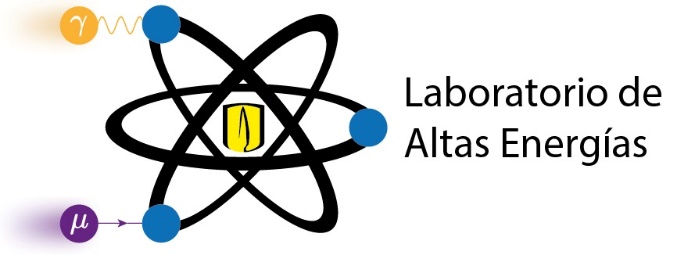 Other results
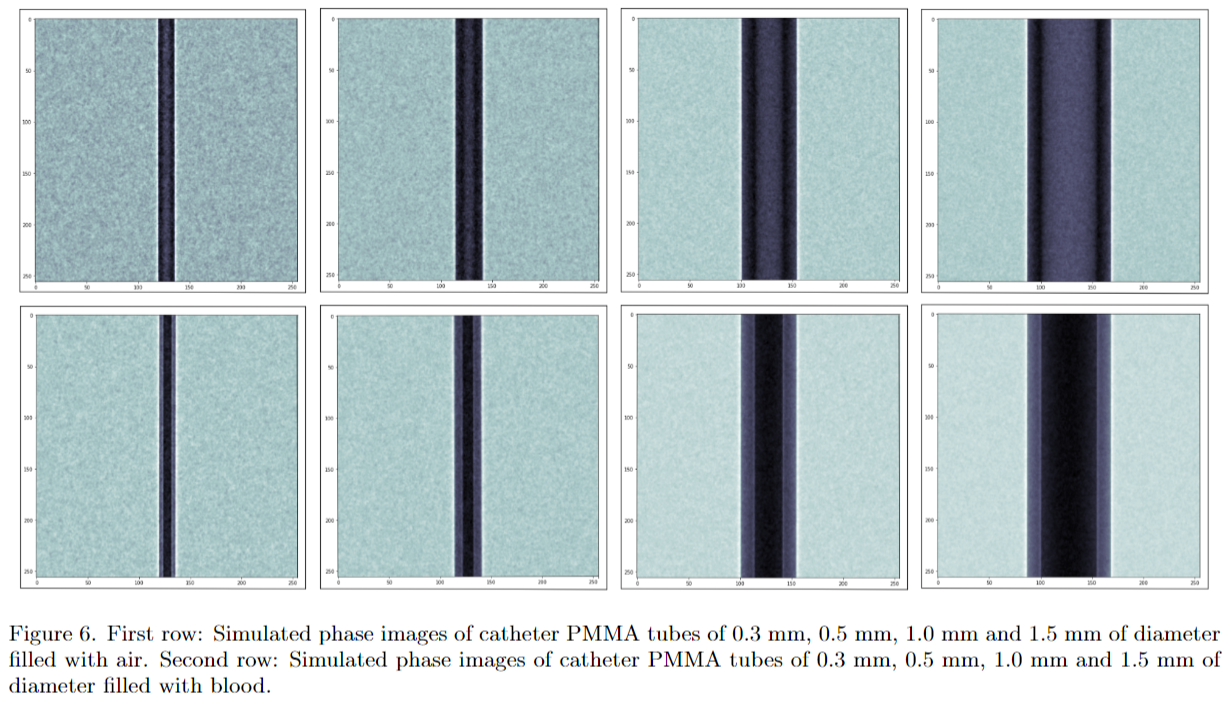 10/2/2023
VI Uniandes Particle Detector School
38
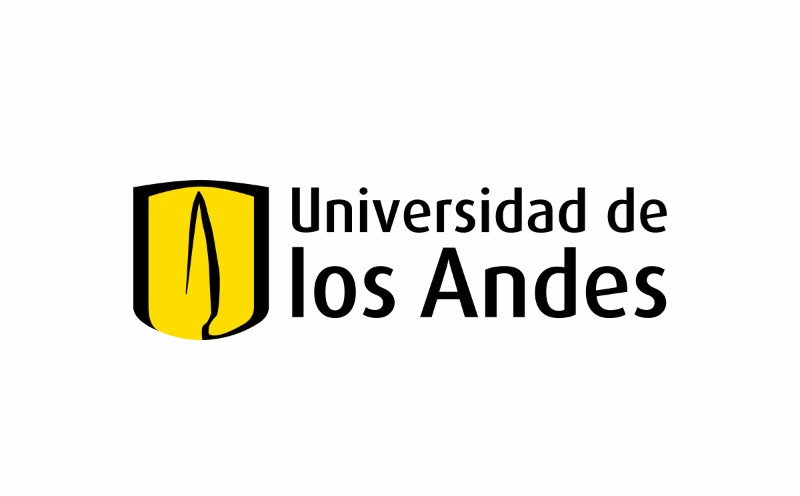 Simulated setup
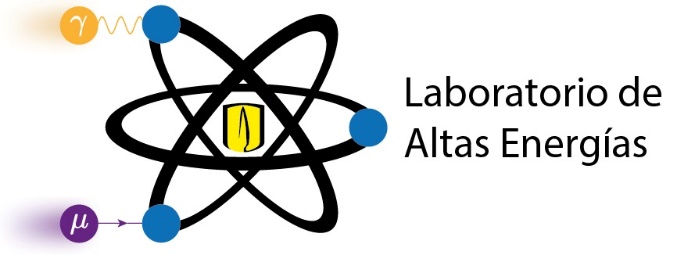 Punctual X-Ray source
Detector: Pixel Matrix
Sample: Two concentric cylinders
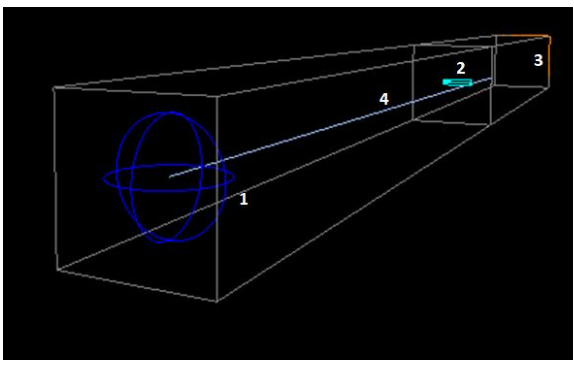 Figure 11. Simulated set up
10/2/2023
VI Uniandes Particle Detector School
39
Resultados Computacionales
Muestra: Tubo de PMMA de diversos diámetros externos, lleno de sangre, 60 cm de la fuente
Fuente: Puntual, 30 keV con espectro, cubre ancho del detector
Detector: 256 x 256 píxeles, 55 µm de lado, 1.80 m de la fuente
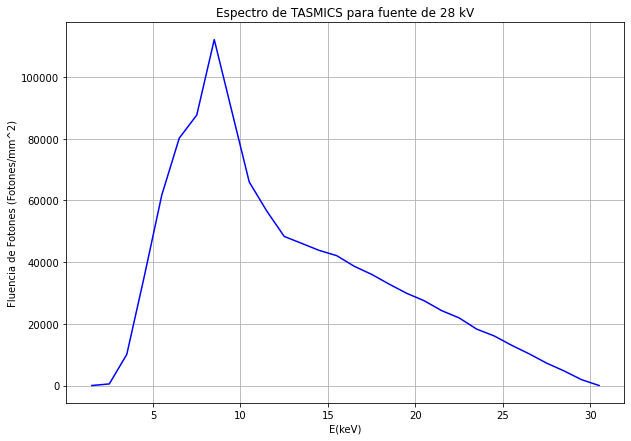 10/2/2023
VI Uniandes Particle Detector School
40
Estado del Arte
PCi en general:
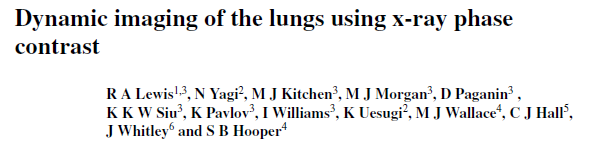 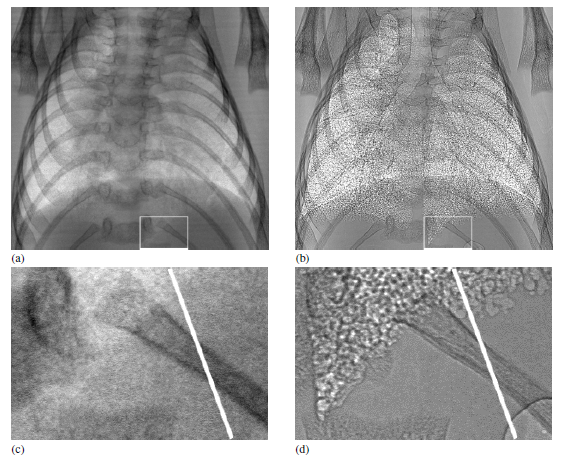 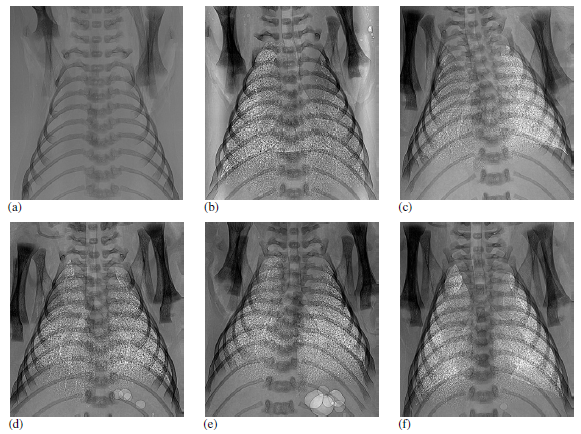 10/2/2023
VI Uniandes Particle Detector School
41
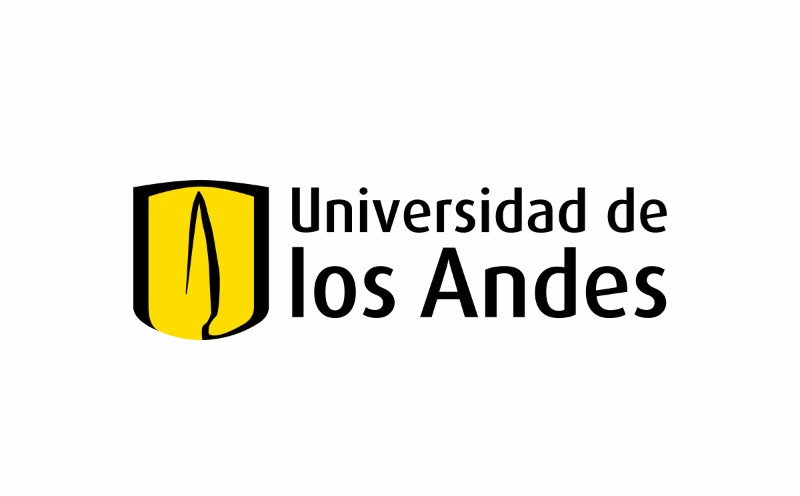 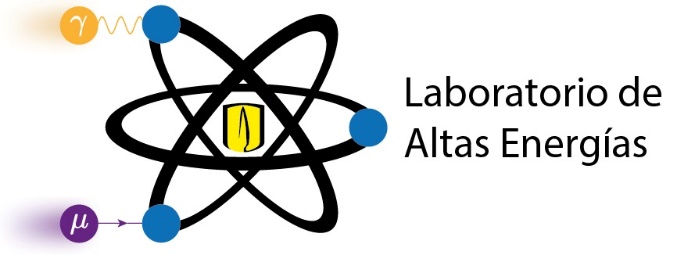 Estado del Arte
PCi en venas y arterias:
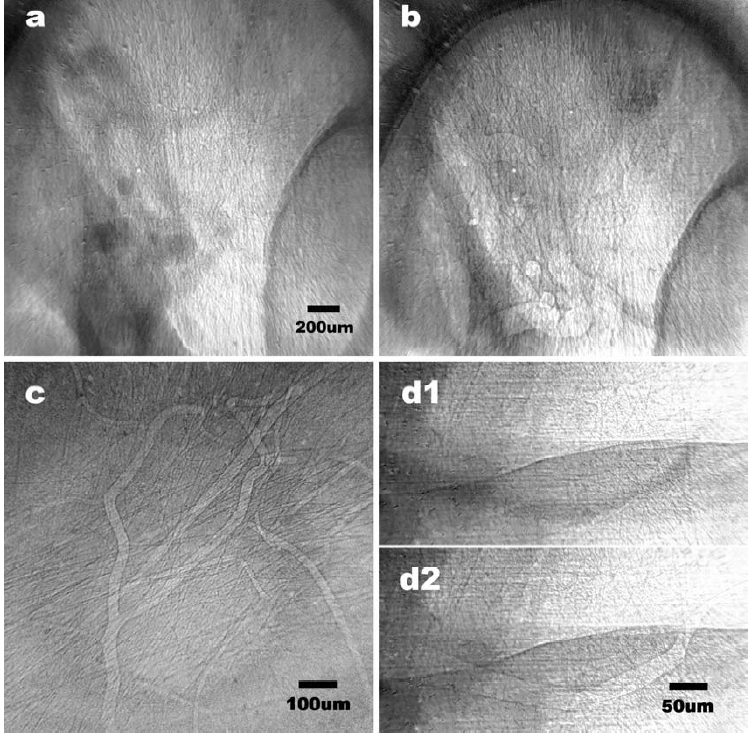 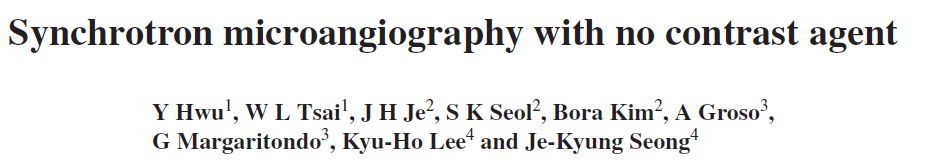 Arterias de 8 µm

Ausencia de agentes de contraste.
10/2/2023
VI Uniandes Particle Detector School
42
Creación de Imágenes por rayos X
Creación de imágenes por contraste de fase 

Dos interpretaciones matemáticas para el contraste de fase

Frentes de onda
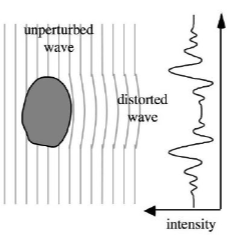 Figura 5. Frentes de onda que atraviesan una muestra con un factor δ menor al del medio que lo rodea. Imagen tomada de: Olivo, A and Castelli, E. (2014) X-ray phase contrast imaging: From synchrotrons to conventional sources, La Rivista del Nuovo Cimento, Vol 37
10/2/2023
VI Uniandes Particle Detector School
43
Creación de Imágenes por rayos X
Creación de imágenes por contraste de fase 

Dos interpretaciones matemáticas para el contraste de fase

2.   Rayos perpendiculares a frentes de onda
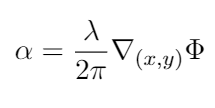 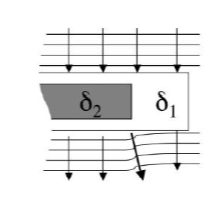 (14)
Figura 6. Representación de como los cambios en los frentes de onda pueden ser interpretados como cambios en la dirección de propagación de los rayos X. Imagen tomada de: Olivo, A and Castelli, E. (2014) X-ray phase contrast imaging: From synchrotrons to conventional sources, La Rivista del Nuovo Cimento, Vol 37
10/2/2023
VI Uniandes Particle Detector School
44
Interferometría en PCi
Propuesto por Bonse y Hart (1965)

Se basa en la interferencia de rX

Una muestra causa distorsiones en el frente de onda

Cambios de intensidades se interpretan como cambios en la fase
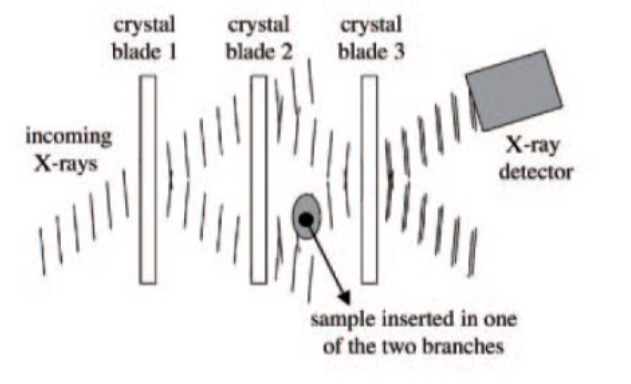 Figura 7. Efecto de una muestra sobre los frentes de onda en uno de los brazos de un interferómetro de rayos X. Imagen tomada de: Olivo, A and Castelli, E. (2014) X-ray phase contrast imaging: From synchrotrons to conventional sources, La Rivista del Nuovo Cimento, Vol 37
10/2/2023
VI Uniandes Particle Detector School
45
Interferometría en PCi
Su uso se masificó en años 90

A. Momose et al son promotores de esta

Ha tenido amplio desarrollo:
PCi en compuestos orgánicos

PCi en seres vivos

PCi en cerebros

Efectividad de PCi para sangre humana

Lesiones cancerígenas

Tejidos Blandos

Cáncer de mama
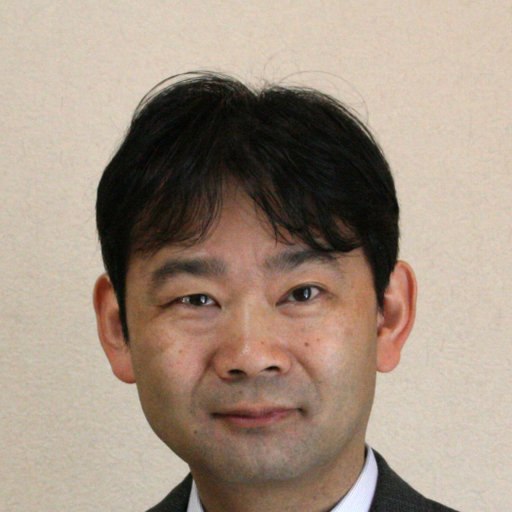 Figura 8. Atsushi Momose
10/2/2023
VI Uniandes Particle Detector School
46
Analyzer Based PCi
Montaje más sofisticado y complejo

Uso de filtros angulares
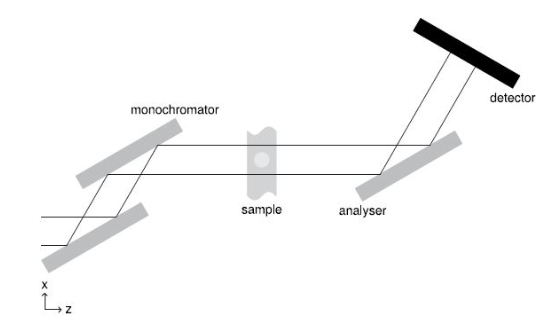 Figura 10. Representación esquemática del método de Analyzer based imaging. Imagen tomada de: M. Endrizzi. (2017) X-ray phase contrast imaging, Nuclear Inst. and Methods in Physics Research, Vol 878.
10/2/2023
VI Uniandes Particle Detector School
47
Grating Based PCi
Uso de rejillas que impiden el paso de cierta porción de fotones

Refracción de la muestra representa cambios en la intensidad
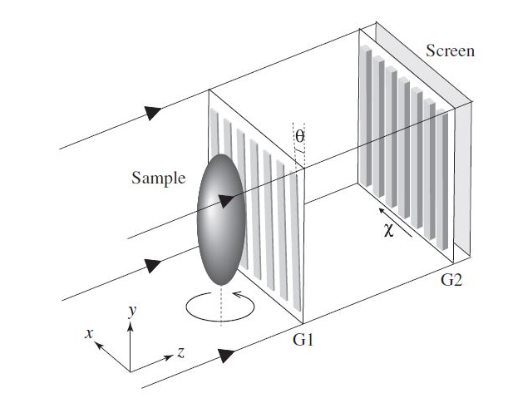 Figura 11. Representación esquemática del método de Grating Based imaging. Imagen tomada de: A. Momose, (2005) Recent   advances   in   x-ray   phase   imaging, Japanese Journal of Applied Physics, Vol 44.
10/2/2023
VI Uniandes Particle Detector School
48
Edge Illumination
Uso de máscaras en detectores y previos a la muestra

Sin muestra, se quiere que detectores cuente 50% de fotones que atraviesan la primera muestra
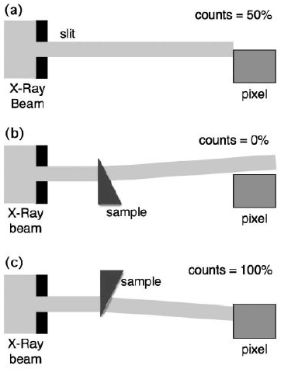 Figura 12. Principio del método Edge Illumination. Imagen tomada de:  M. Endrizzi. (2017) X-ray phase contrast imaging, Nuclear Inst. and Methods in Physics Research, Vol 878.
10/2/2023
VI Uniandes Particle Detector School
49
Edge Illumination
Con muestra, la refracción induce cambios de intensidad

Cambios de fase se miden gracias a cambios en intensidad
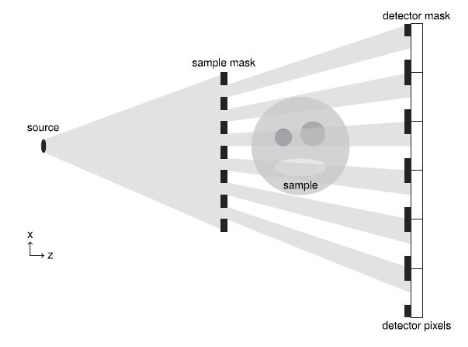 Figura 13. Representación esquemática del método de Edge Illumination. Imagen tomada de:  M. Endrizzi. (2017) X-ray phase contrast imaging, Nuclear Inst. and Methods in Physics Research, Vol 878.
10/2/2023
VI Uniandes Particle Detector School
50
Estado del Arte
PCi en general:
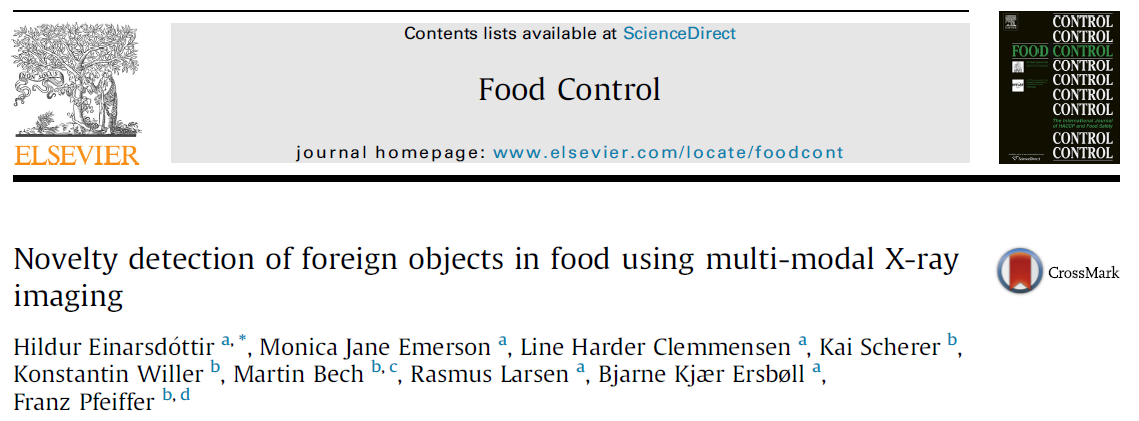 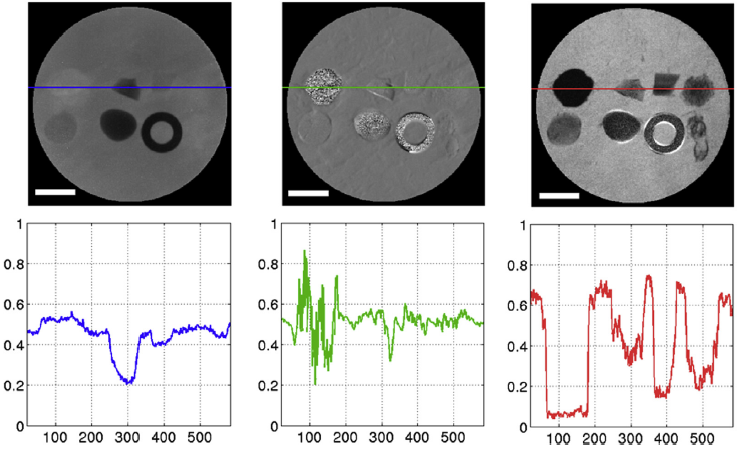 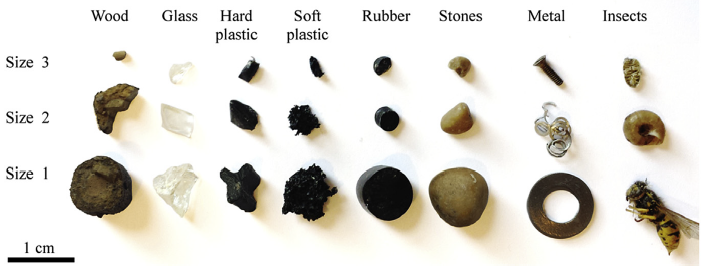 10/2/2023
VI Uniandes Particle Detector School
51
Estado del Arte
PCi en general:
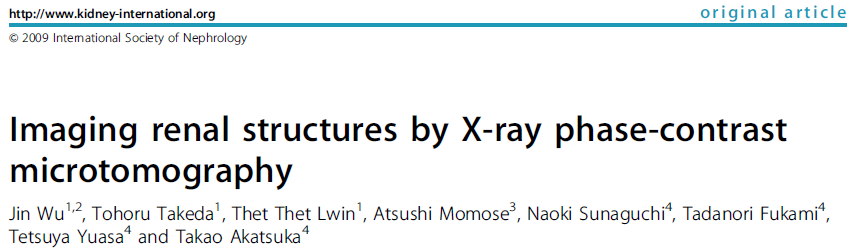 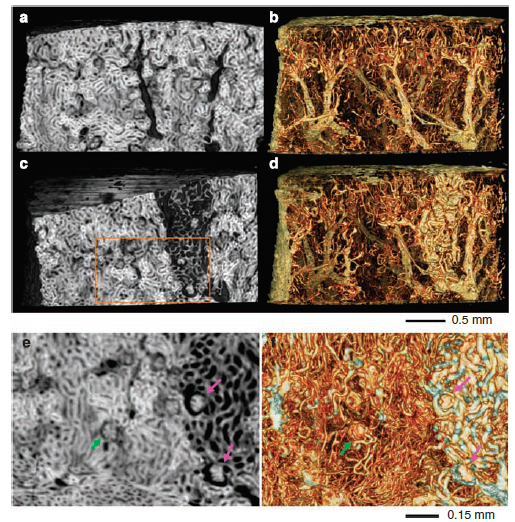 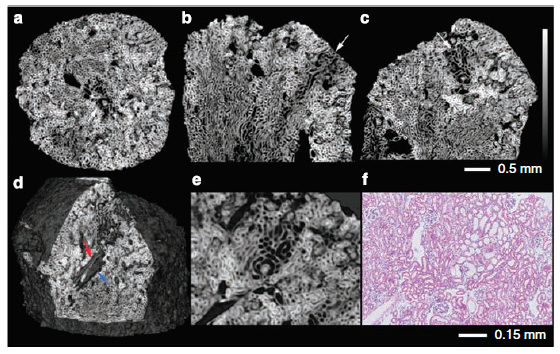 10/2/2023
VI Uniandes Particle Detector School
52
Estado del Arte
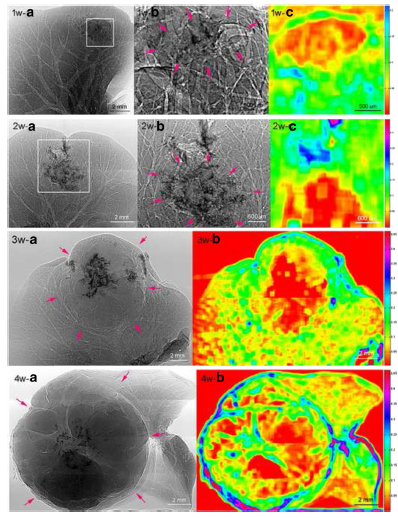 PCi en general:
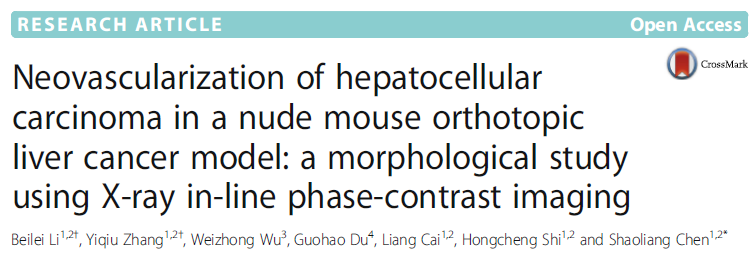 10/2/2023
VI Uniandes Particle Detector School
53
Montaje Experimental
Hamamatsu L6622-01
Punto focal de 10 µm
Ventana de Be 200 µm
Target de Tungsteno
20-130 kV
0-250 µA
3 mSv/h
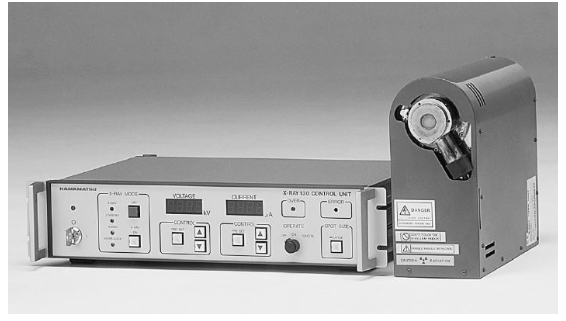 Figura 15. Fuente de rayos X Hamamatsu L6622-01. Imagen tomada del datasheet de este mismo
.
10/2/2023
VI Uniandes Particle Detector School
54
Preparación de Muestras
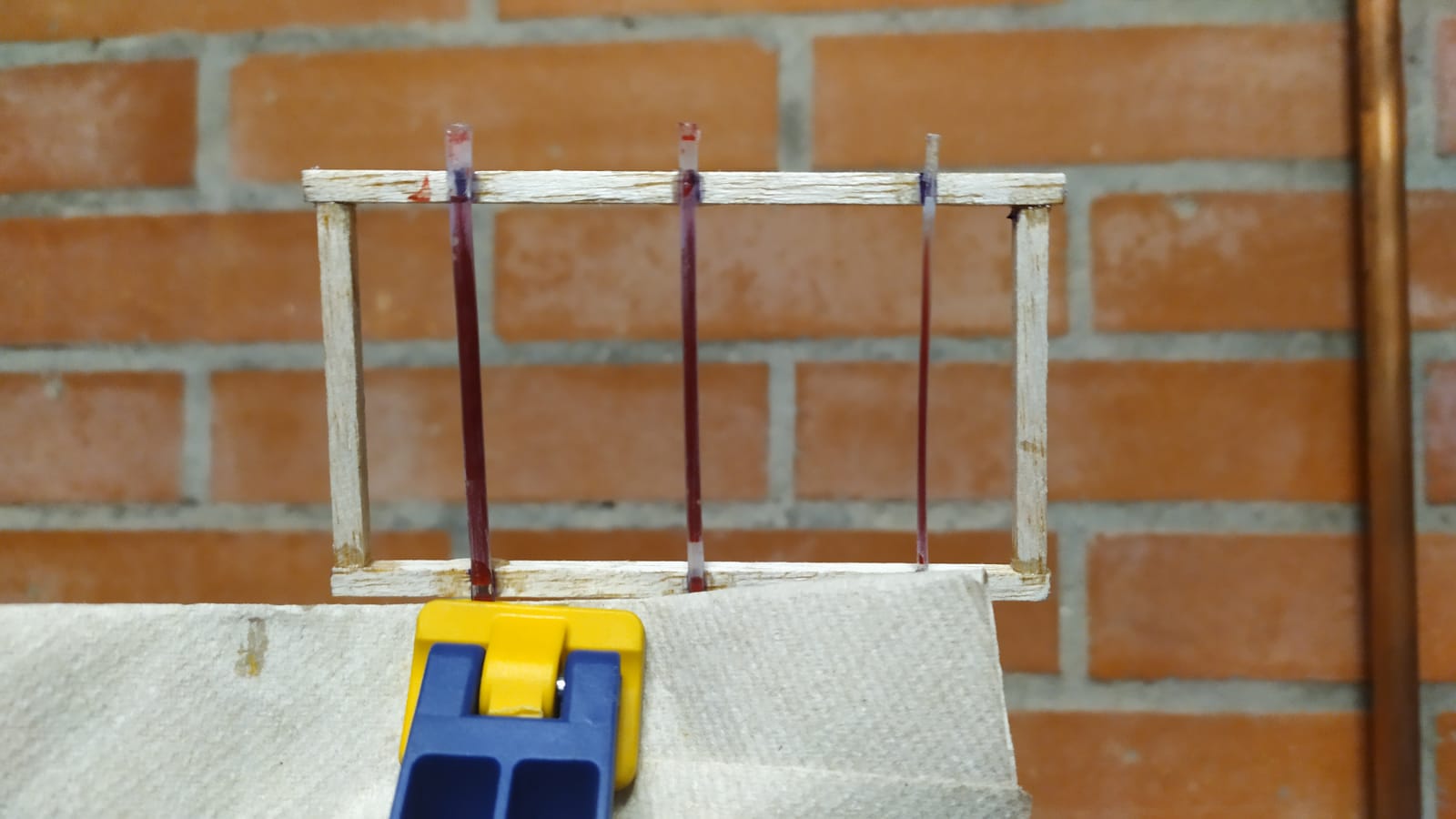 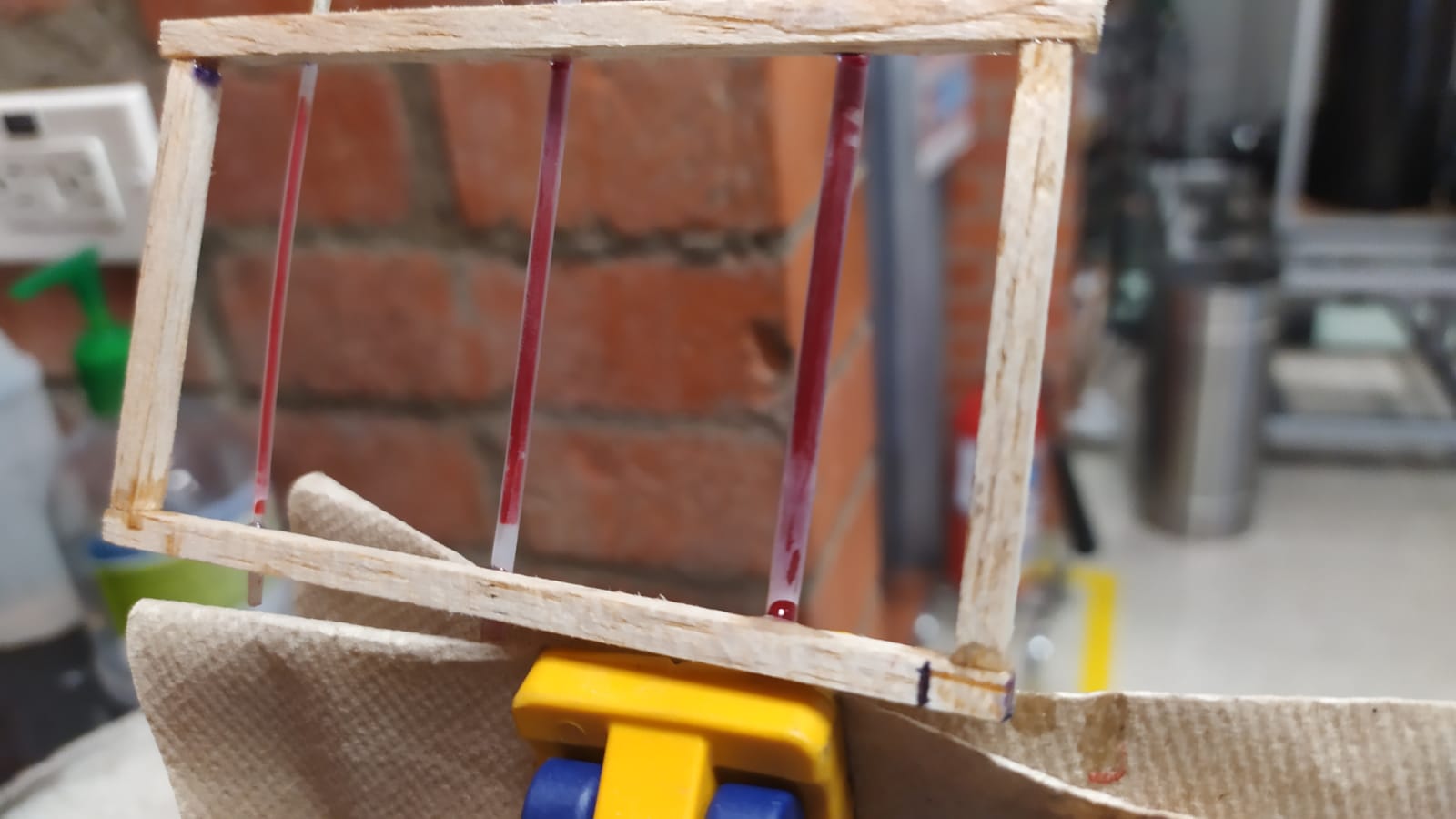 10/2/2023
VI Uniandes Particle Detector School
55